ElevationA geographic “BIG IDEA”with many consequence inSouth America
Elevation is a big idea that can help us understandmany geographic patterns in South America
including the patterns of rivers, rainforests,
ancient empires, food production, 
mining, tourism, deforestation,
and the locations of capital cities.
Skip to
question
section.
Note to Teachers

   1. This presentation has a specific purpose.  
           It is designed as an illustrated teacher guide to provide content background  
               about the “layers of information” on the clickable map of South America.  
            It is not designed for use in class “as is” – to tailor it for a specific class, 
               you might shorten it, edit frames, add pictures or discussion questions, etc.
                                                                                                                                                                                                           (see below)
  2. This presentation has two parts – explanation and question.
          You can cut-and-paste to put question frames where you want them
               in order to promote class discussion or identify misconceptions.
           The question frames can also serve as reviews, assessments,
               or prompts for inquiry activities (individual or group).
                                                                                                                                                                                                                            
   3. This presentation is much too long.  
          There is a good reason for this – your computer has a DELETE key,
                but it does not have a CREATE key.
           This is important, because many teachers have reviewed this presentation.  
                If anyone suggested an addition (like a definition, explanation, or example), 
                we usually put it in – because other teachers might also find it useful, 
                and it takes much less time to delete a frame than to make one!
                                                                             (PS. You can delete this frame now!)
?
DELETE
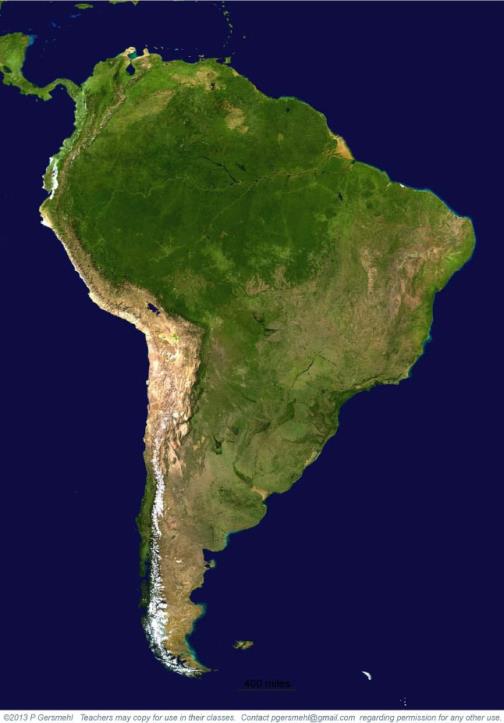 This satellite
image shows
the major
regions
of South America.
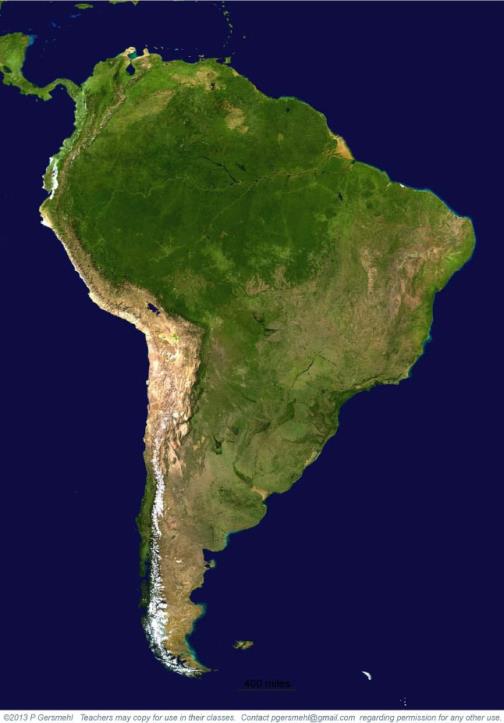 The green
Amazon
rainforest
This satellite
image shows
the major
regions
of South America.
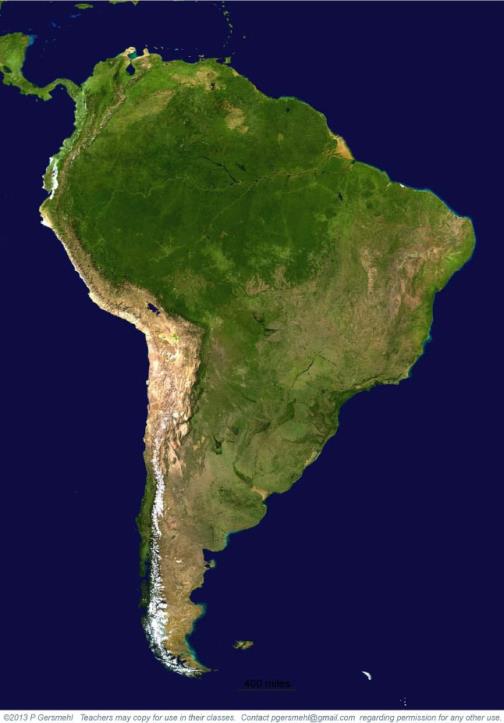 The green
Amazon
rainforest
This satellite
image shows
the major
regions
of South America.
The highAndes
Mountains
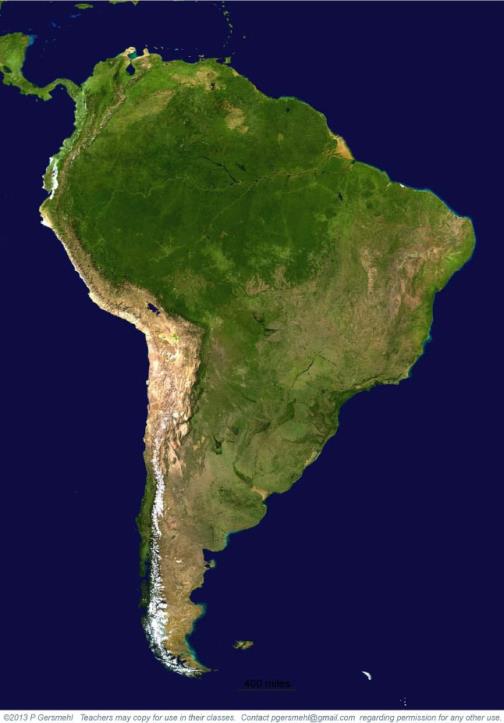 The green
Amazon
rainforest
This satellite
image shows
the major
regions
of South America.
The highAndes
Mountains
The dry
grasslands
of Patagonia
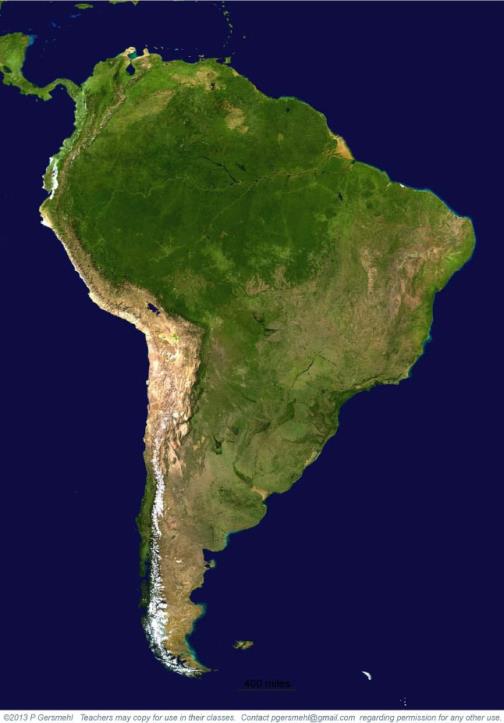 The green
Amazon
rainforest
This satellite
image shows
the major
regions
of South America.
The highlands
of eastern
Brazil
The highAndes
Mountains
The dry
grasslands
of Patagonia
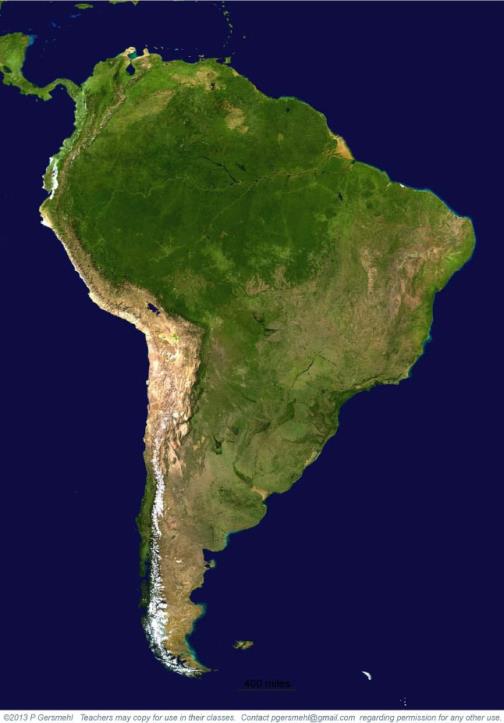 The green
Amazon
rainforest
This satellite
image shows
the major
regions
of South America.
Curriculum note.

There is a separate presentation about
making a mental map
of major regions
 in South America.
The highlands
of eastern
Brazil
The highAndes
Mountains
The dry
grasslands
of Patagonia
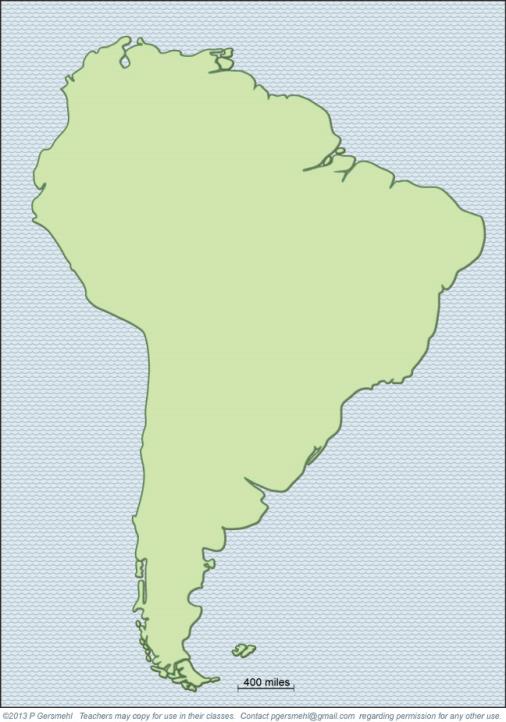 Here is
a simple
 basemap.
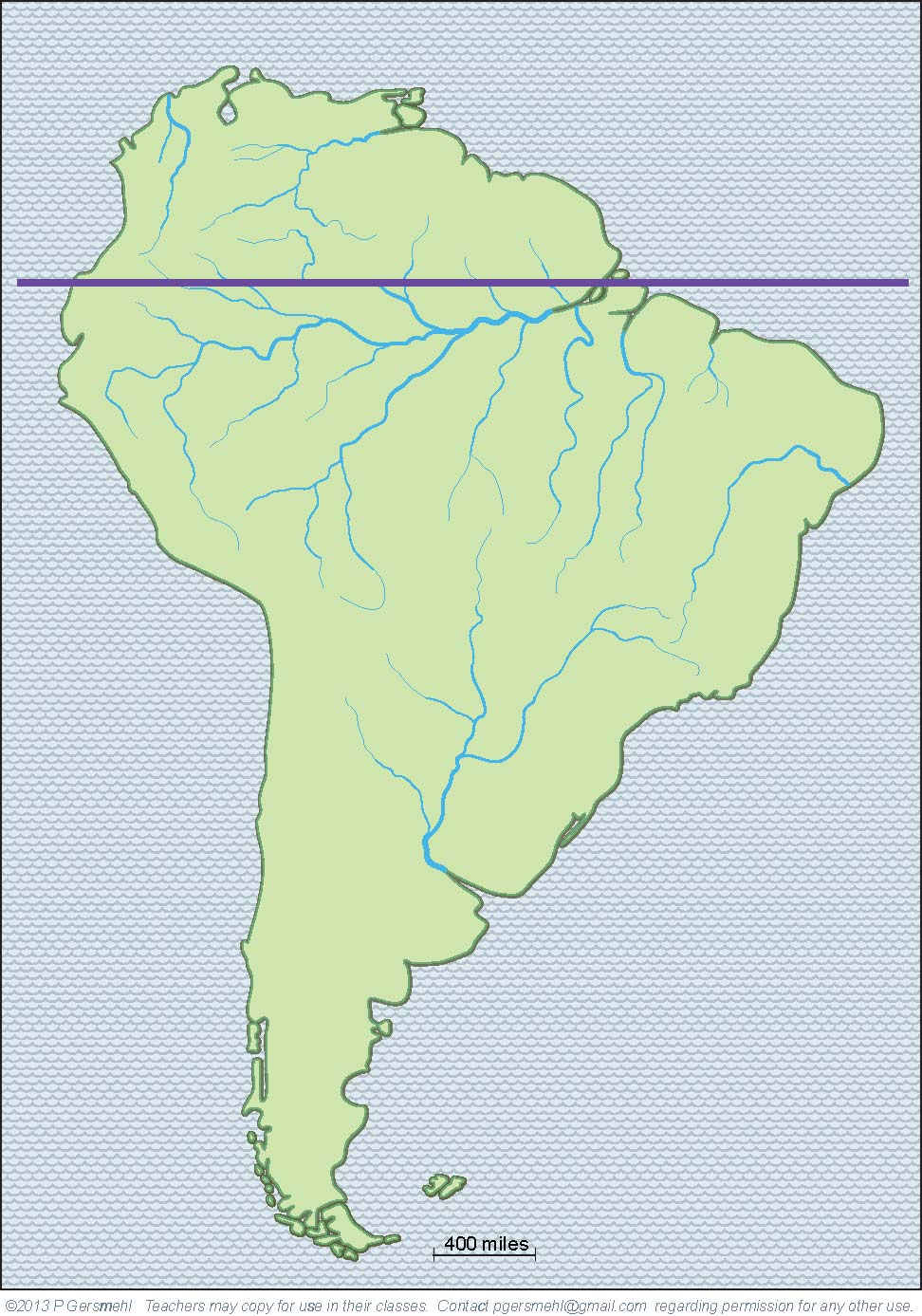 Here is
a simple
 basemap.
The
equator
crosses
the mouth
of the
Amazon
River
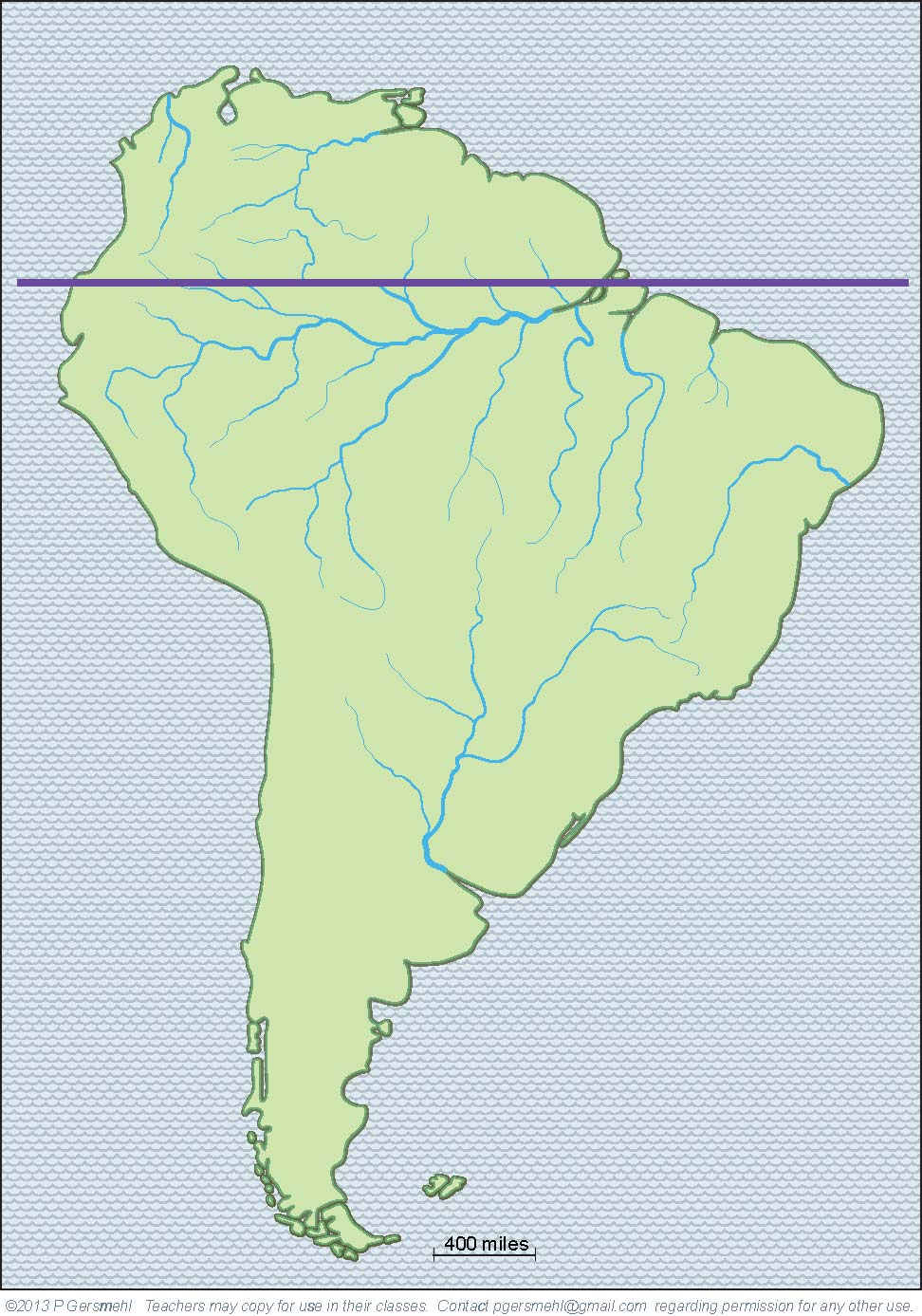 Here is
a simple
 basemap.
The
equator
crosses
the mouth
of the
Amazon
River
That fact is pure luck.

It makes it very easy
to remember the location
of the biggest river on the planet

(and also to find the equator
if a mapmaker forgets
 to put it on a map).
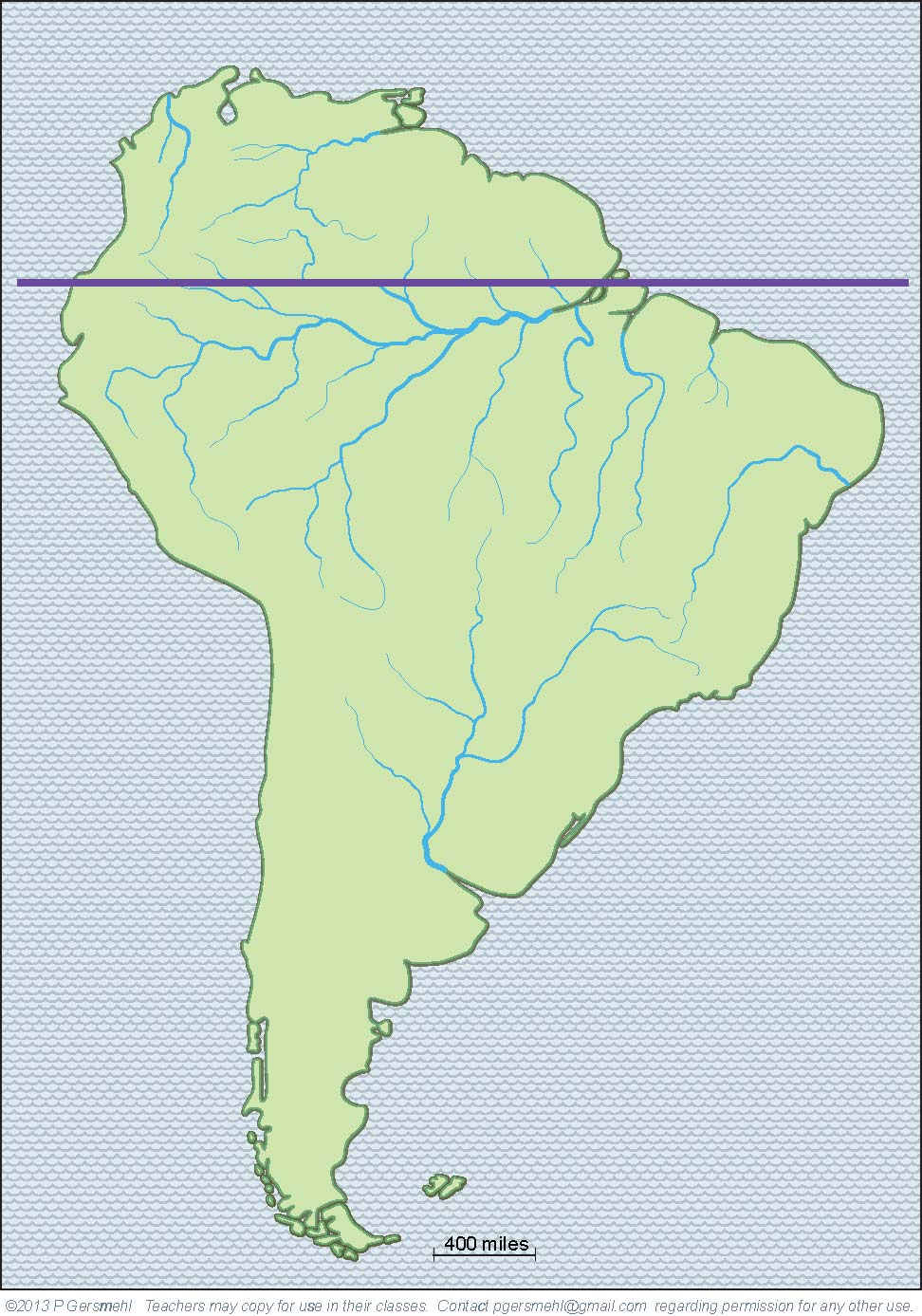 Here is
a simple
 basemap.
The
equator
crosses
the mouth
of the
Amazon
River
That fact is pure luck.

It makes it very easy
to remember the location
of the biggest river on the planet

(and also to find the equator
if a mapmaker forgets
 to put it on a map).
Curriculum note.

There is a separate presentation called
“Where is the Equator”
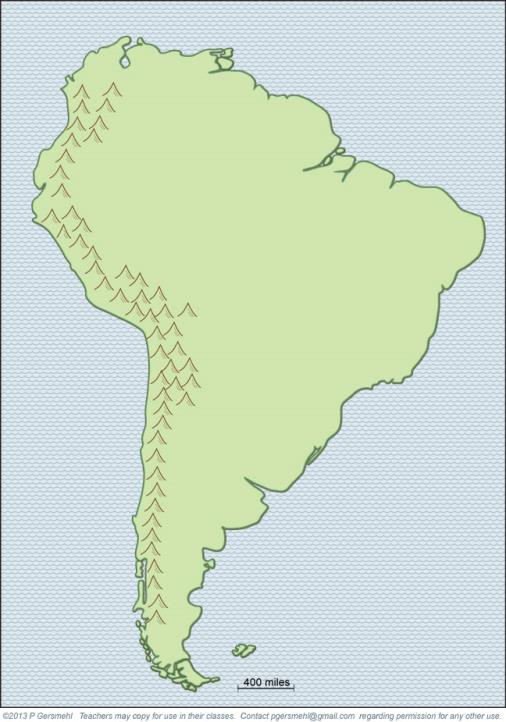 The high
Andes
Mountains
form a “wall”
near the
west coast.
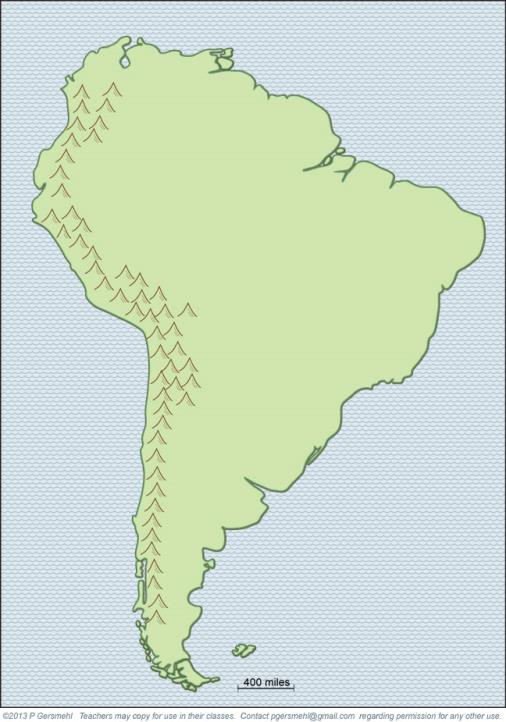 The high
Andes
Mountains
form a “wall”
near the
west coast.
Curriculum note.

There is a world-map activity called “Where are the       Mountains.”
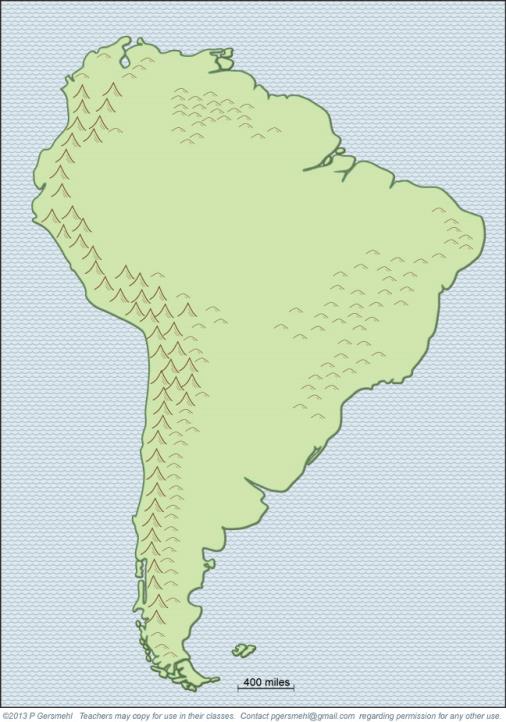 In the east
are low hills,
worn-down
“stumps”
of older
crustal
collisions.
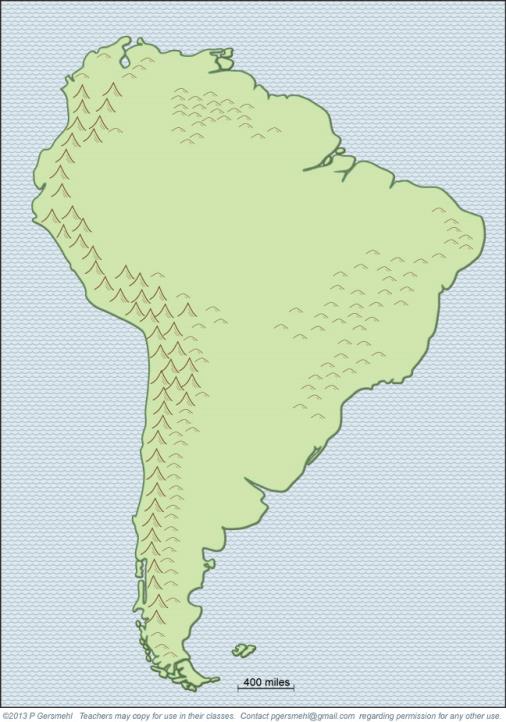 Big Idea:

The elevation
of the land 
in different places
has great influence
on many other 
features of
South America.
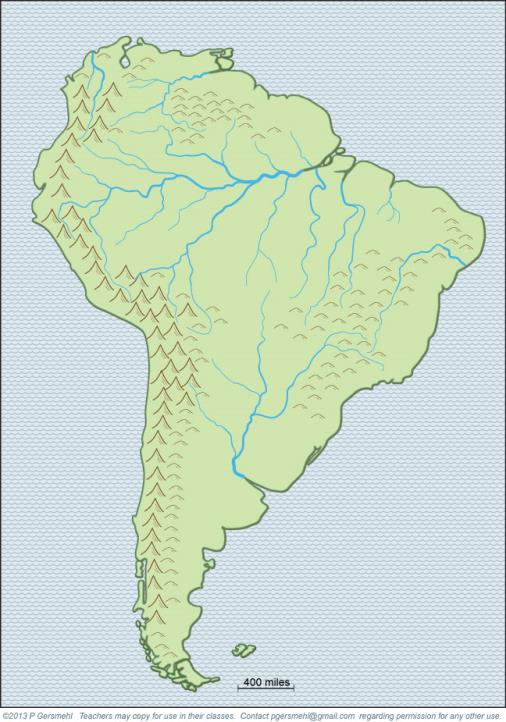 For example,
the Amazon River
starts in the high Andes Mountains and then flows 
all the way
across the
continent.
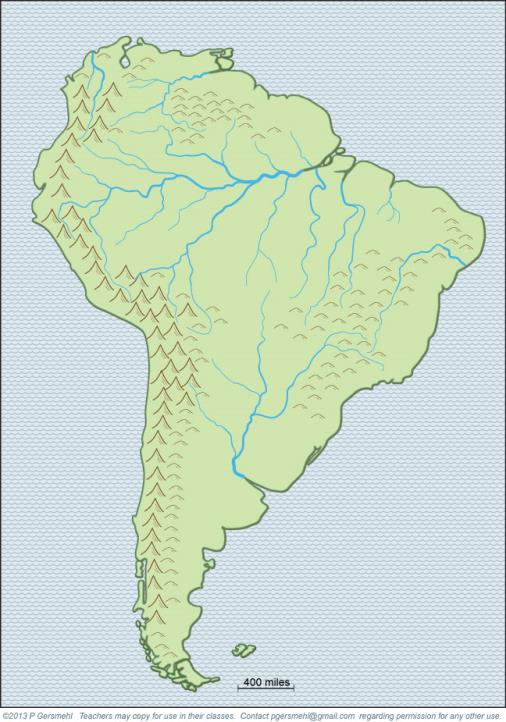 The Paraguay River drains a large area
farther to the south.
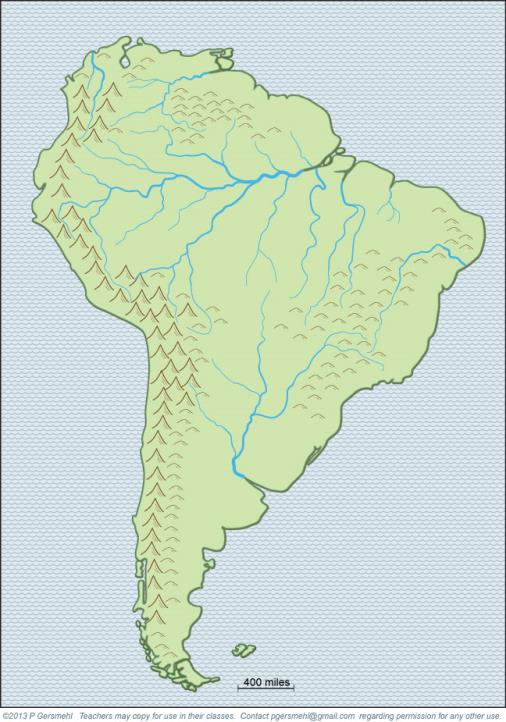 The Paraguay River drains a large area
farther to the south.
This important river 
has different names
in different countries.
 
It’s also called the Parana and Rio de la Plata.
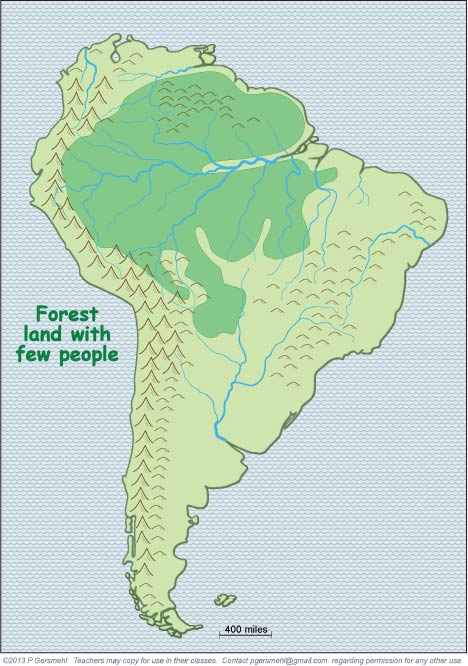 A dense rainforest
covers most
of the low land
near the equator.
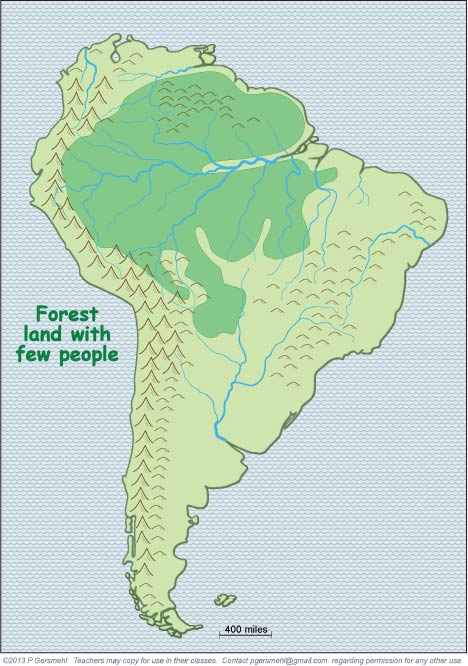 A dense rainforest
covers most
of the low land
near the equator.
Curriculum note.

There is a clickable map
about the “ecoregions”
of the world.
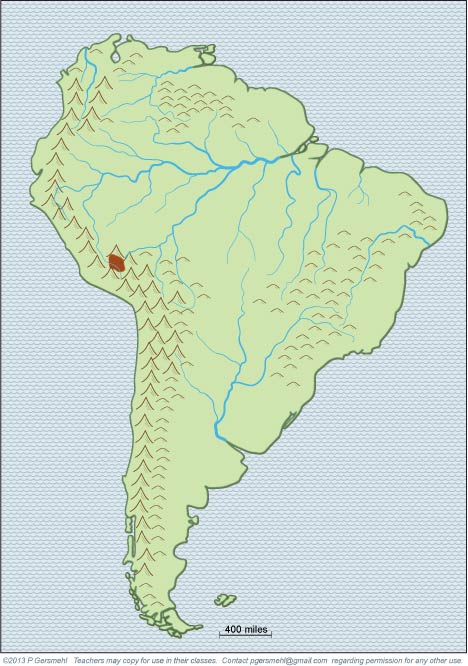 The
Inca Empire
started
in the high
mountains
of modern
Peru.
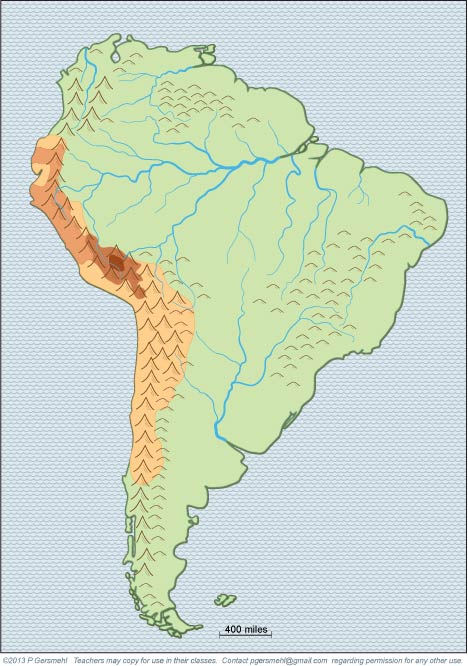 By 1525
it had spread
to cover
most of the
mountains.
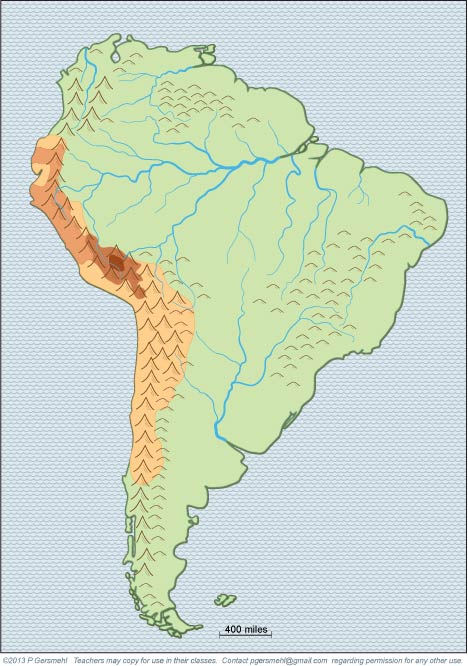 By 1525
it had spread
to cover
most of the
mountains.
Curriculum note.

There is a clickable map
and printed activities
about major empires
 in world history.
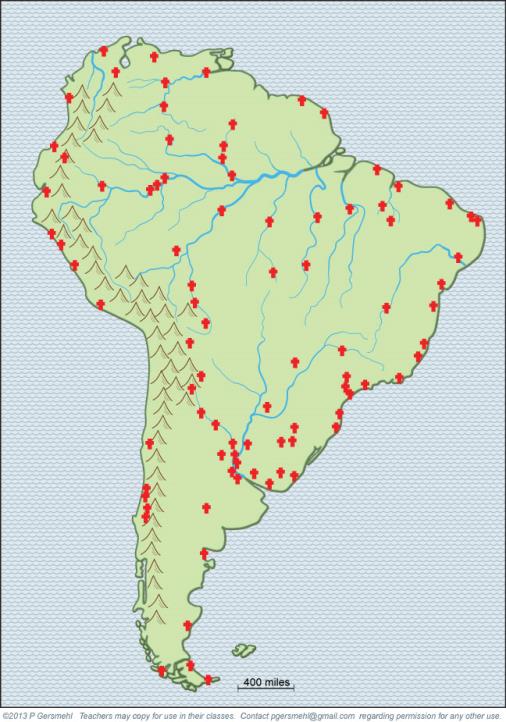 Then the Spanish
and Portuguese
explorers and
missionaries came.  

You can tell 
where they lived
by finding towns
named after saints
(San, Sao, Santa).
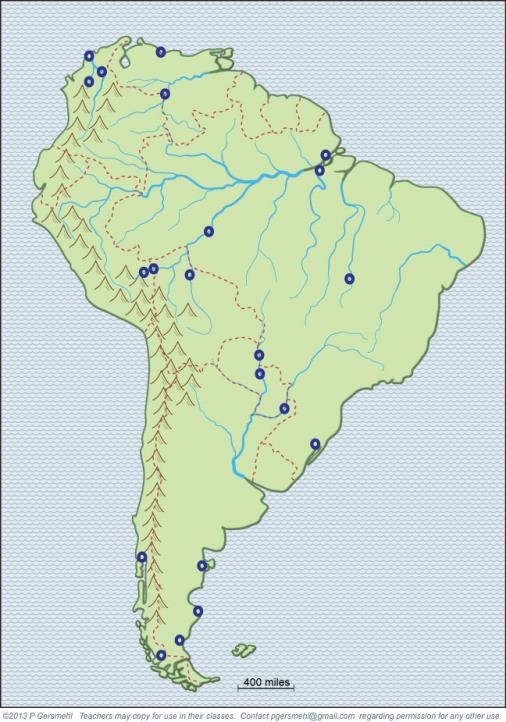 They also
named 
many towns
Porto or Puerto
(which means port).
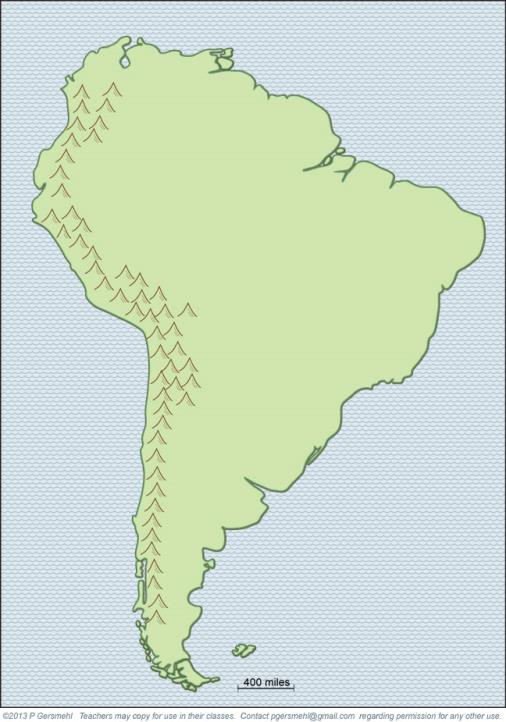 Remember,
the high
mountains
are along
the west coast.
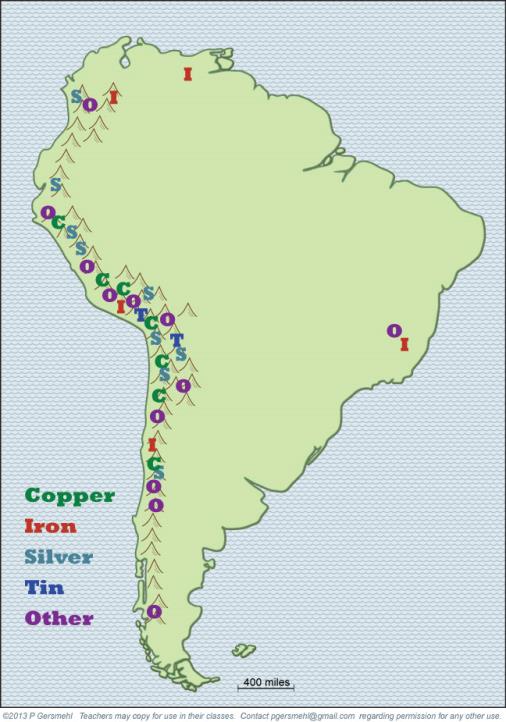 That is where
nearly all
of the metal
ores are found,. . .
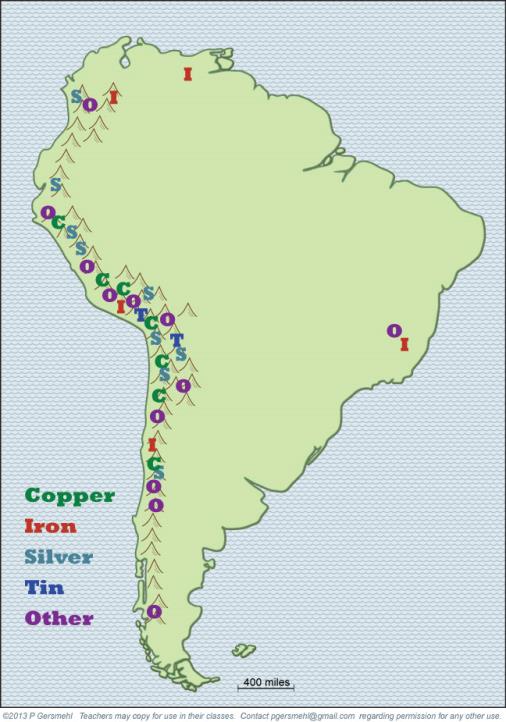 That is where
nearly all
of the metal
ores are found,. . .
because
metal ores
are formed by
the geologic processes 
that make
 mountains.
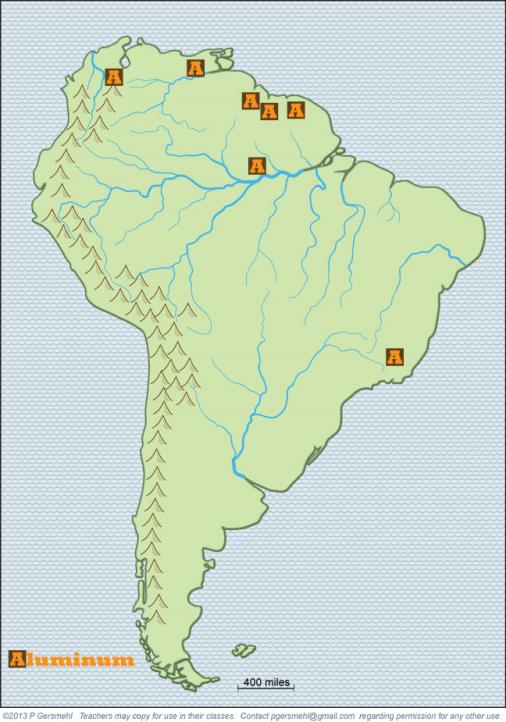 Aluminum is
and exception 
to that rule.

It is formed
in the soil
in hot, rainy
environments.
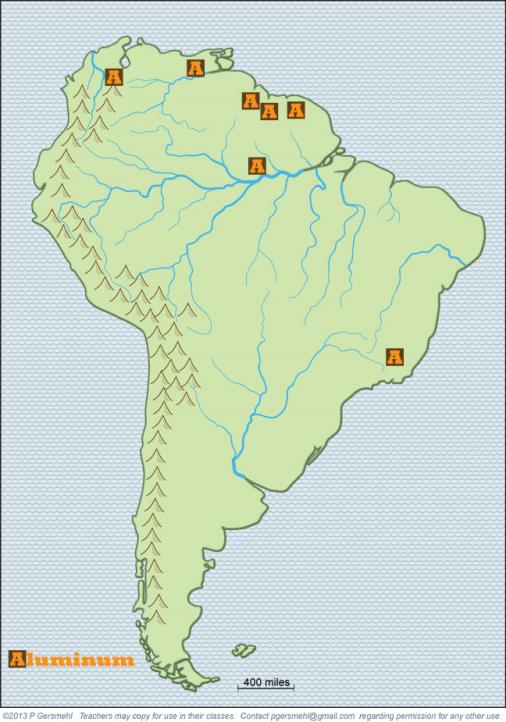 Aluminum is
and exception 
to that rule.

It is formed
in the soil
in hot, rainy
environments.
In other words,
in the low lands
near the equator!
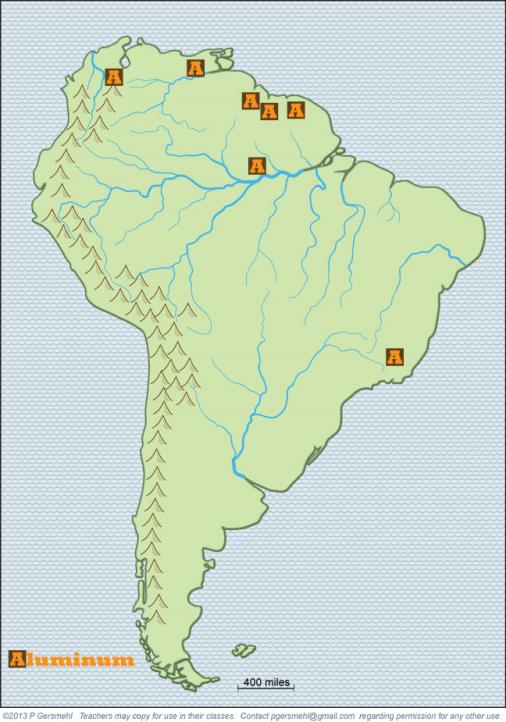 Aluminum is
and exception 
to that rule.

It is formed
in the soil
in hot, rainy
environments.
In other words,
in the low lands
near the equator!
Curriculum note.

There is a clickable map
and a presentation 
about economic geology.
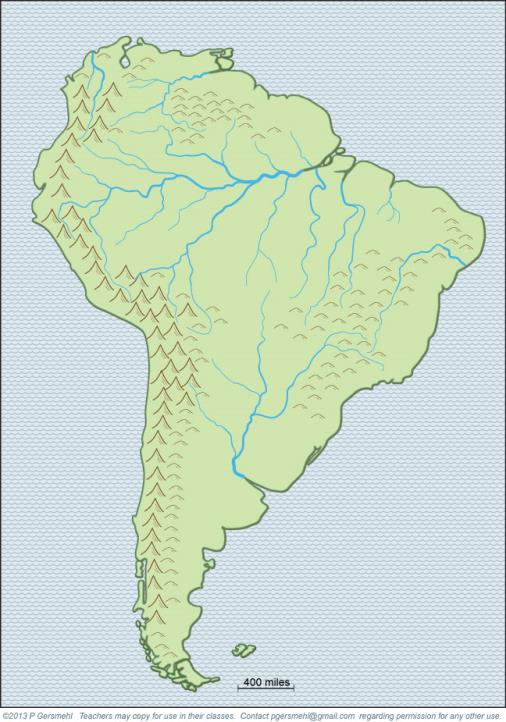 The Amazon River drains a lot of land
near the equator.

As a result, it is
a huge river –
by far the largest
in the world.
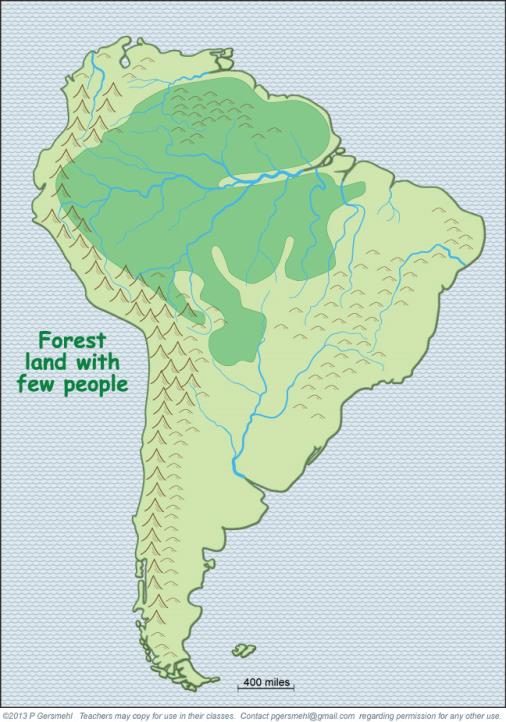 Much of the land
in the Amazon
watershed
is rainforest.
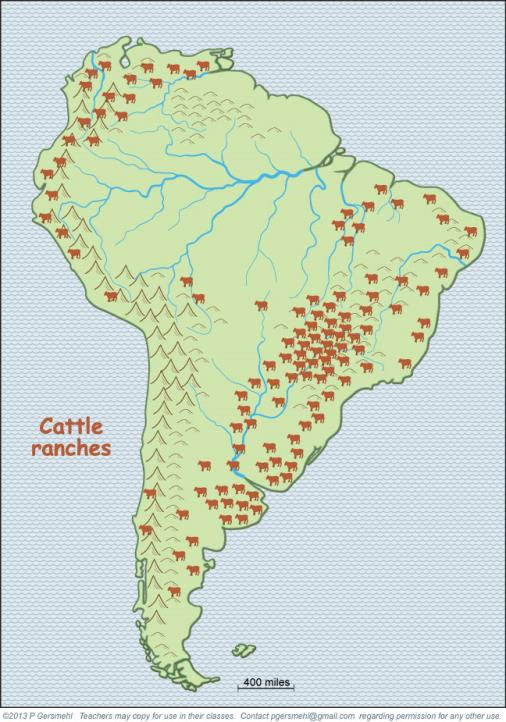 The old, 
worn-down hills
now have many
cattle ranches
(think McDonalds!)
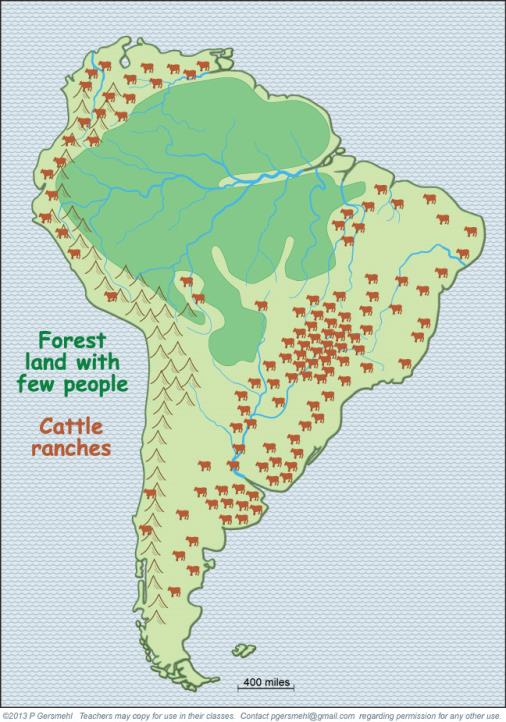 It’s hard 
to raise cattle
on high mountains
or in hot lowlands,
even if you 
clear the forest.
It’s hard 
to raise cattle
on high mountains
or in hot lowlands,
even if you 
clear the forest.
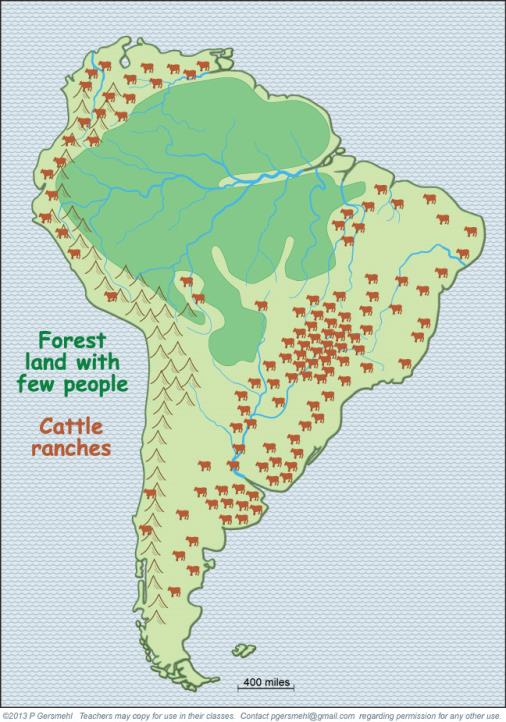 It’s hard 
to raise cattle
on high mountains
or in hot lowlands,
even if you 
clear the forest.
It’s hard 
to raise cattle
on high mountains
or in hot lowlands,
even if you 
clear the forest.
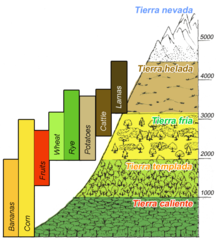 Curriculum note.

There are student activities about
“Elevation Zones and Land Uses” 
and “Making a Fast-food Meal.”
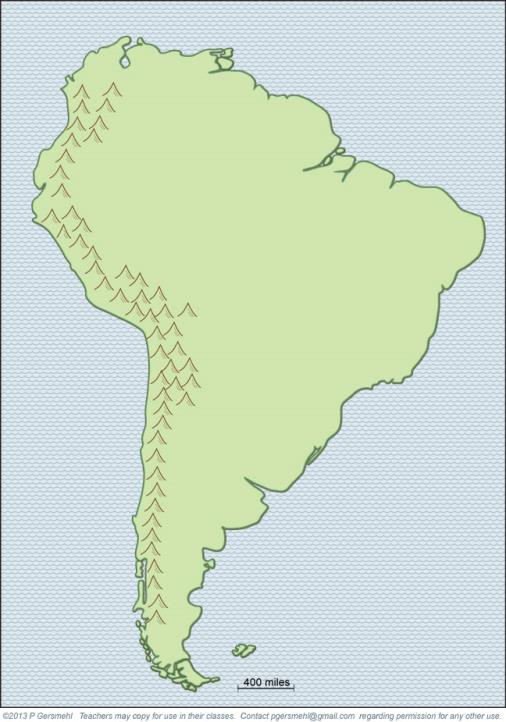 Finally,
note how
elevation
influenced
the choice
of locations
for capital cities.
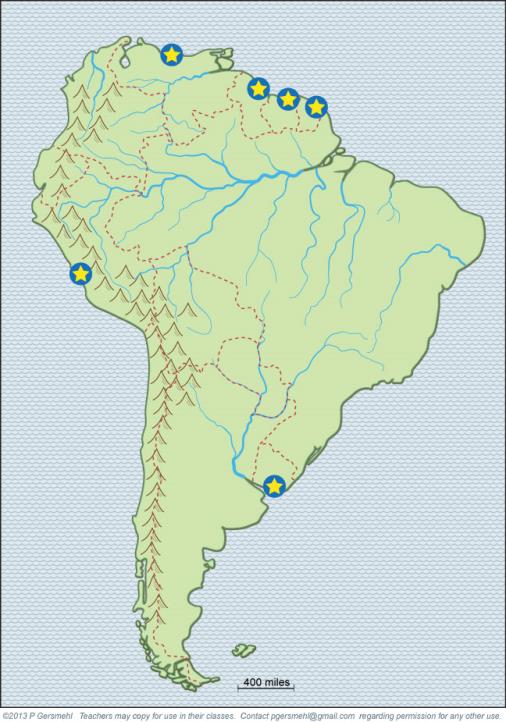 Half of the
countries put
their capitals
right next to
the cooling 
ocean water.
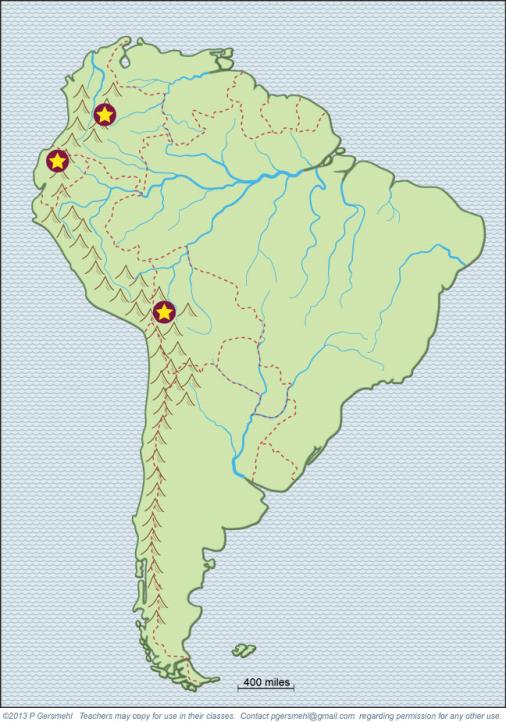 Three countries
near the equator
put their capitals
high in the mountains
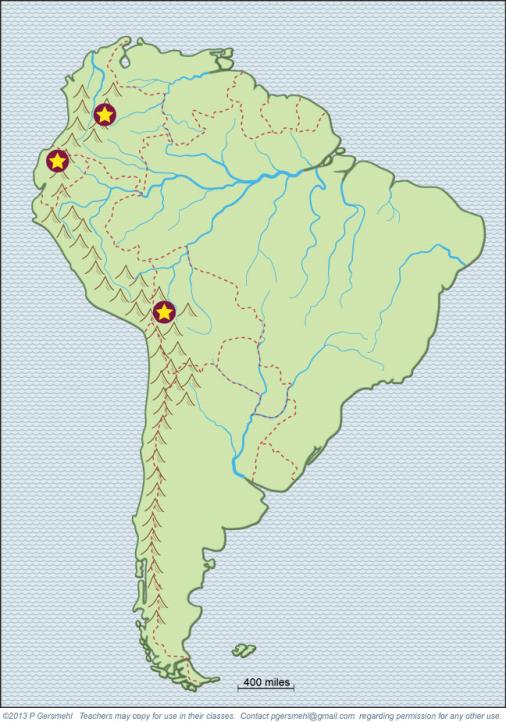 Three countries
near the equator
put their capitals
high in the mountains
These cities are
as much as
two miles
above sea level.
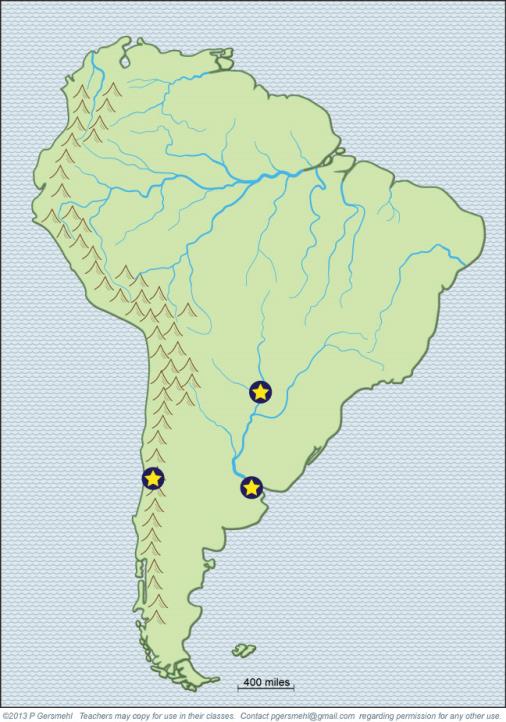 The three countries
that are farthest
from the equator
put their capitals
on low land
 near rivers.
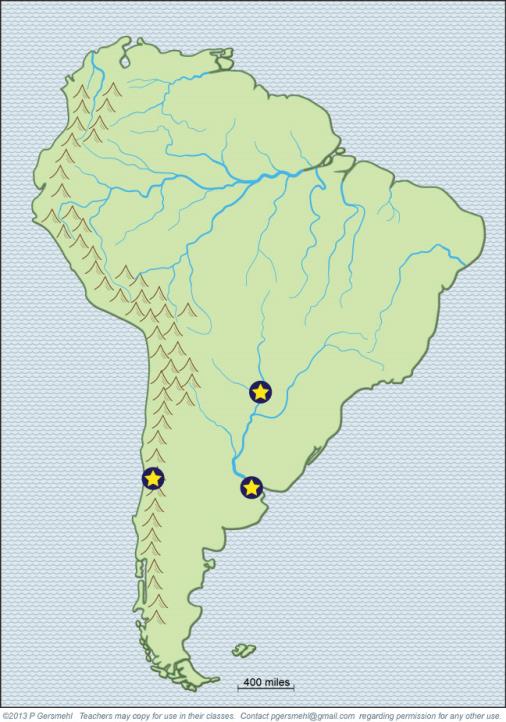 The three countries
that are farthest
from the equator
put their capitals
on low land
 near rivers.
Remember, 
the equator
goes through
the mouth of the
Amazon River.
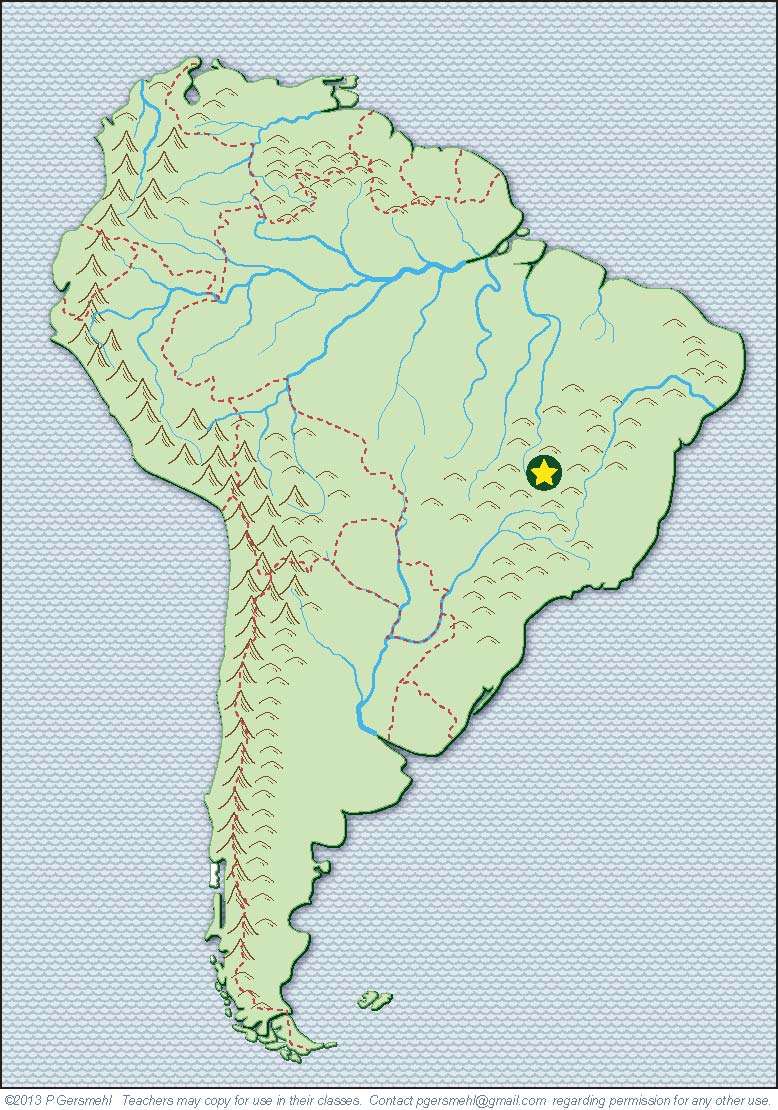 Brazil built
a new capital
high in the hills –
above 99%
of the country!
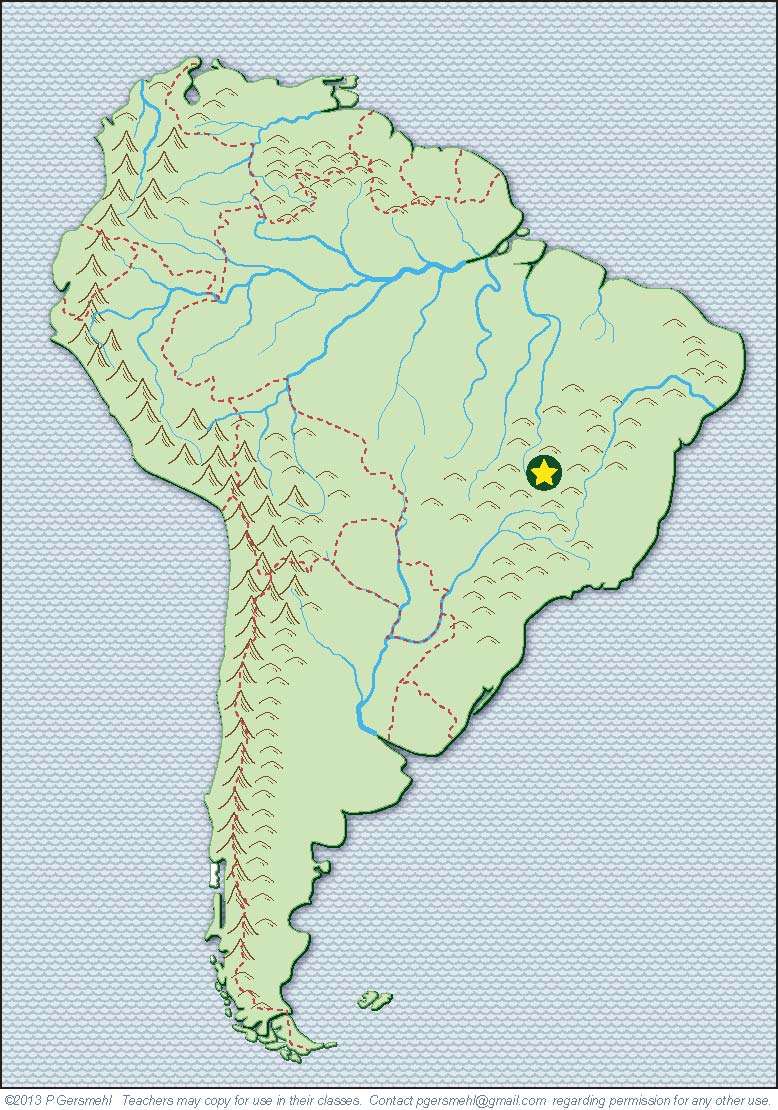 Brazil built
a new capital
high in the hills –
above 99%
of the country!
Curriculum note.

There is an activity called
“Elevation and Capital Cities.”
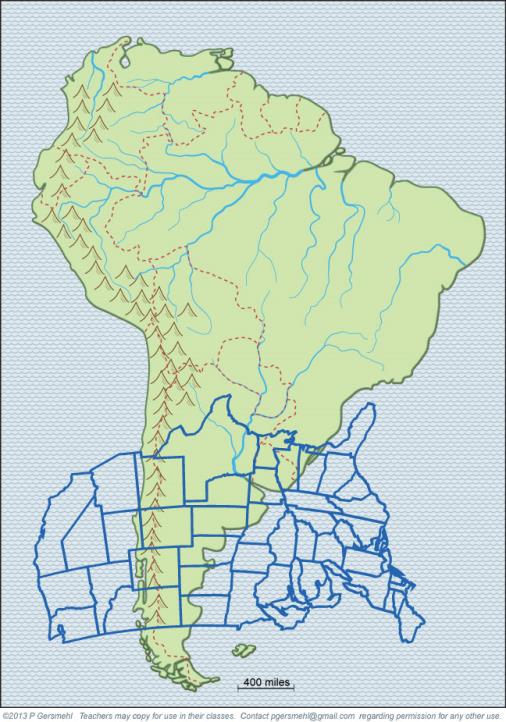 For comparison,
here is the
United States
at the same size
and proper
latitude.
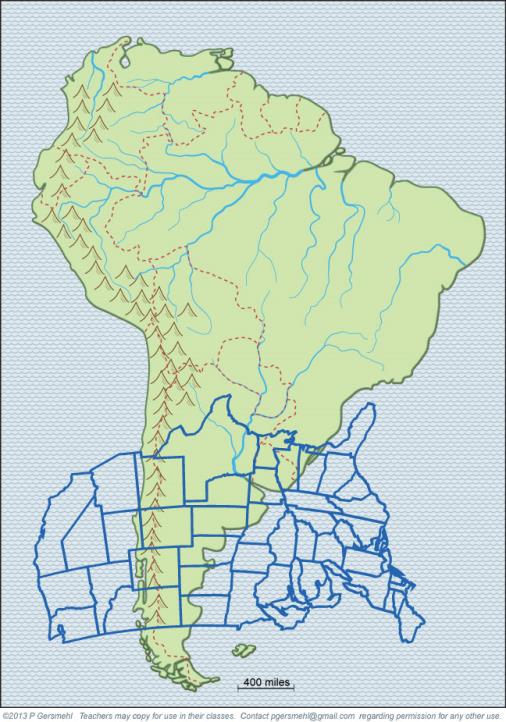 For comparison,
here is the
United States
at the same size
and proper
latitude.
It’s “upside-down”
because this part
of South America
is south of
the Equator.
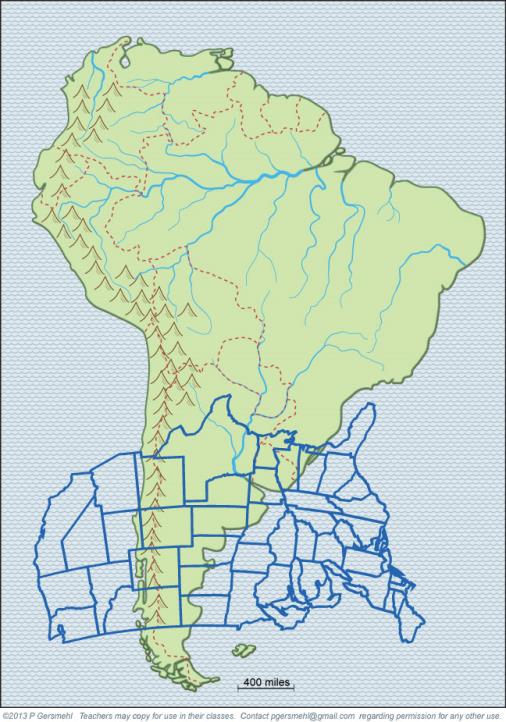 Many places
in Chile
and Argentina
are similar
to places
in the U.S.
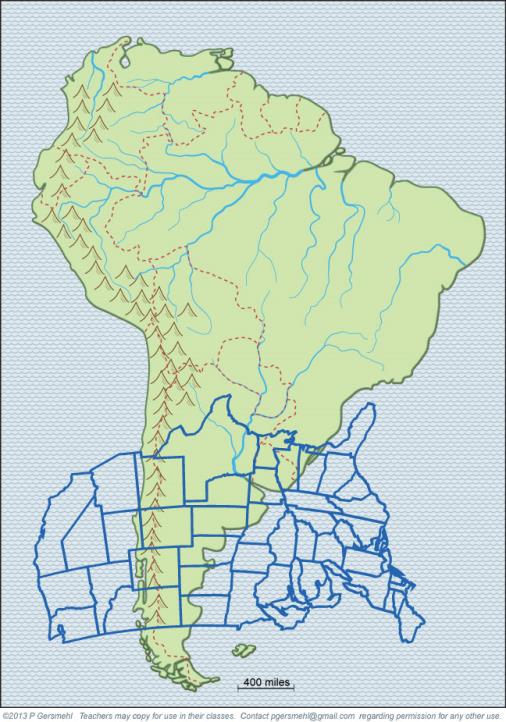 But
no place
in the U.S.
is like the
Amazon rainforest 
or the high Andes
near the
equator.
But
no place
in the U.S.
is like the
Amazon rainforest 
or the high Andes
mountains.
Many places
in Chile
and Argentina
are similar
to places
in the U.S.
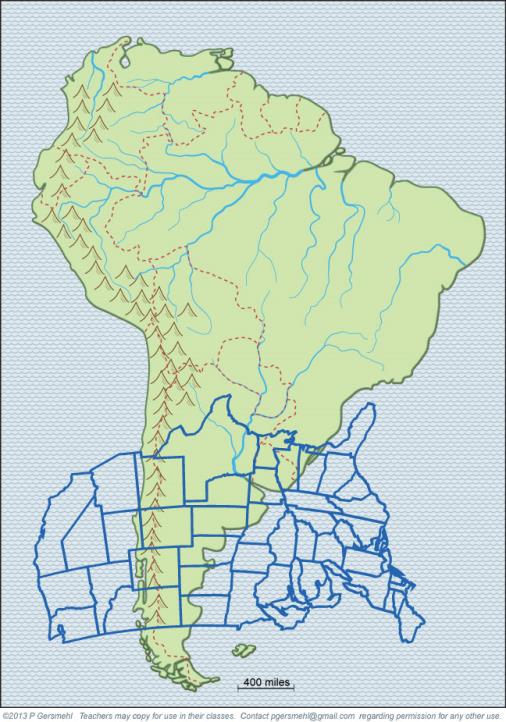 But
no place
in the U.S.
is like the
Amazon rainforest 
or the high Andes
near the
equator.
But
no place
in the U.S.
is like the
Amazon rainforest 
or the high Andes
mountains.
Many places
in Chile
and Argentina
are similar
to places
in the U.S.
Curriculum note.

There is another presentation 
about analogous areas
in the United States
 and South America.
This presentation showed one way to use 
the clickable map of South America - to help us investigate 
 some consequences of the big idea of elevation.

Elevation can affect:
This presentation showed one way to use 
the clickable mini-Atlas - to help us investigate 
 some consequences of the big idea of resources, 
with examples from Southwest Asia and north Africa.

Resources can affect:
This presentation showed one way to use 
the clickable map of South America - to help us investigate 
 some consequences of the big idea of elevation.

Elevation can affect:
This presentation showed one way to use 
the clickable mini-Atlas - to help us investigate 
 some consequences of the big idea of resources, 
with examples from Southwest Asia and north Africa.

Resources can affect:
Temperature – the air gets between 3 and 5 degrees colder                           for every thousand feet you go up.
(The actual change depends on starting temperature and humidity.)
This presentation showed one way to use 
the clickable map of South America - to help us investigate 
 some consequences of the big idea of elevation.

Elevation can affect:
This presentation showed one way to use 
the clickable mini-Atlas - to help us investigate 
 some consequences of the big idea of resources, 
with examples from Southwest Asia and north Africa.

Resources can affect:
Temperature – the air gets between 3 and 5 degrees colder                           for every thousand feet you go up.
Precipitation – colder air cannot hold as much moisture,                          and therefore is likely to rain or snow.
This presentation showed one way to use 
the clickable map of South America - to help us investigate 
 some consequences of the big idea of elevation.

Elevation can affect:
This presentation showed one way to use 
the clickable mini-Atlas - to help us investigate 
 some consequences of the big idea of resources, 
with examples from Southwest Asia and north Africa.

Resources can affect:
Temperature – the air gets between 3 and 5 degrees colder                           for every thousand feet you go up.
Precipitation – colder air cannot hold as much moisture,                          and therefore is likely to rain or snow.
Plants and animals – each kind of plant or animal has    a “preferred” kind of weather, where it grows best
This presentation showed one way to use 
the clickable map of South America - to help us investigate 
 some consequences of the big idea of elevation.

Elevation can affect:
This presentation showed one way to use 
the clickable mini-Atlas - to help us investigate 
 some consequences of the big idea of resources, 
with examples from Southwest Asia and north Africa.

Resources can affect:
Temperature – the air gets between 3 and 5 degrees colder                           for every thousand feet you go up.
Precipitation – colder air cannot hold as much moisture,                          and therefore is likely to rain or snow.
Plants and animals – each kind of plant or animal has    a “preferred” kind of weather, where it grows best
Mineral resources – the same geologic processes    that make high mountains also tend to concentrate
    metal elements into ores that are profitable to mine
This presentation showed one way to use 
the clickable map of South America - to help us investigate 
 some consequences of the big idea of elevation.

Elevation can affect:
This presentation showed one way to use 
the clickable mini-Atlas - to help us investigate 
 some consequences of the big idea of resources, 
with examples from Southwest Asia and north Africa.

Resources can affect:
Temperature – the air gets between 3 and 5 degrees colder                           for every thousand feet you go up.
Precipitation – colder air cannot hold as much moisture,                          and therefore is likely to rain or snow.
Plants and animals – each kind of plant or animal has    a “preferred” kind of weather, where it grows best
Mineral resources – the same geologic processes    that make high mountains also tend to concentrate
    metal elements into ores that are profitable to mine
Human settlement and land use – economic activities    like farming, fishing, forestry, or even city building    do best under the conditions at specific elevations.
This presentation was a brief look 
at the influence of elevation,
and some of its effects
in South America.
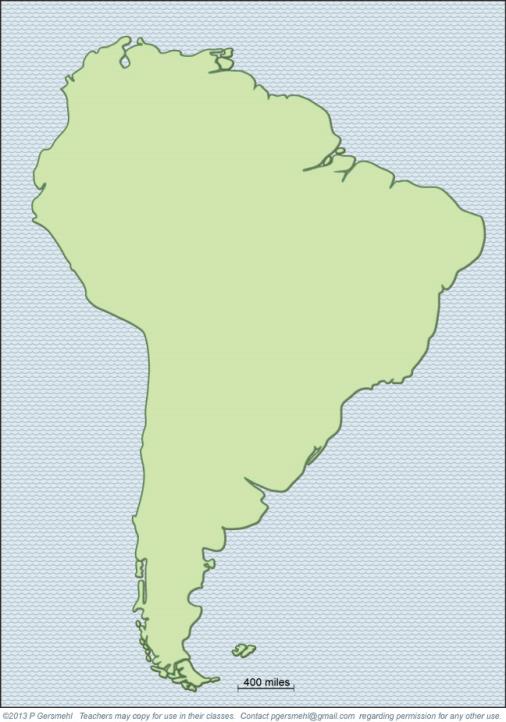 QUESTIONS section
[Speaker Notes: Discussion section]
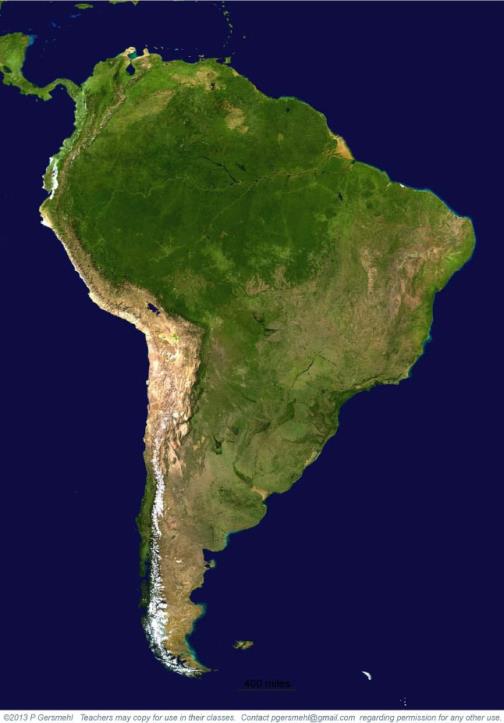 What does
dark green
represent?
A satellite
image shows
the major
regions.
What does
white
 mean?
What does
this tan color
represent?
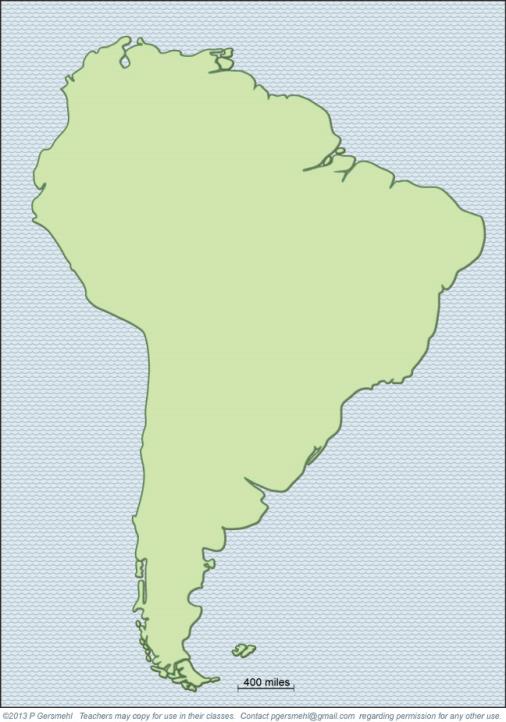 Where is
the equator?
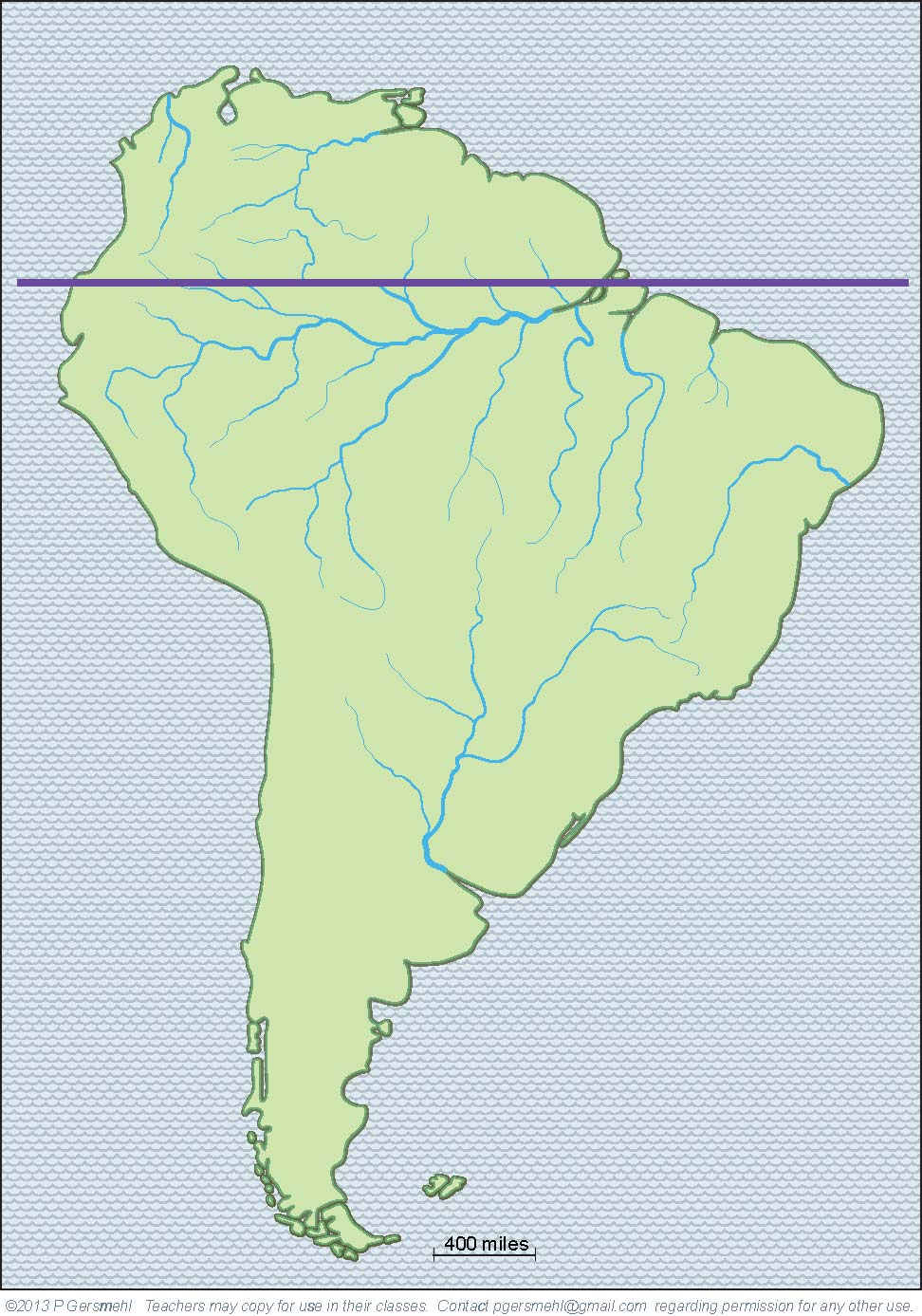 What
big river
enters
the ocean
near the
 equator?
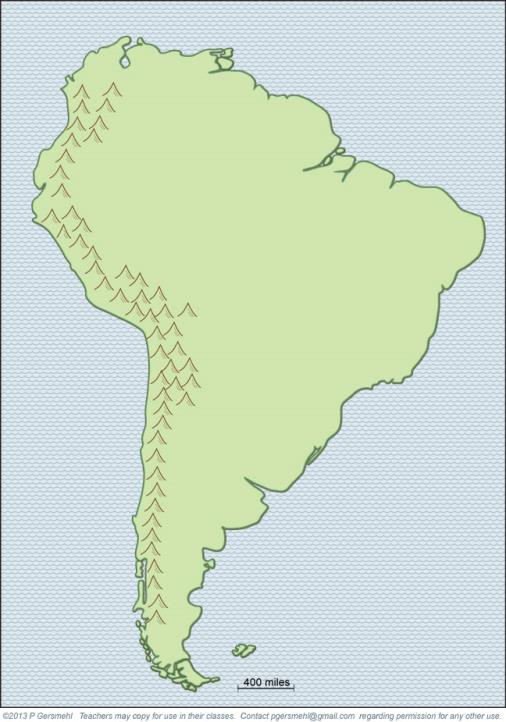 What range
of high
mountains
runs near
the west
coast?
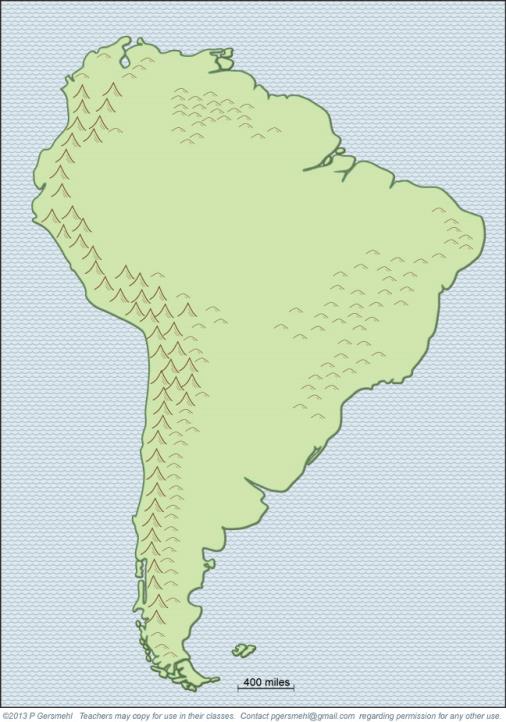 Why are
the hills
in the east
much lower
than the
Andes
Mountains?
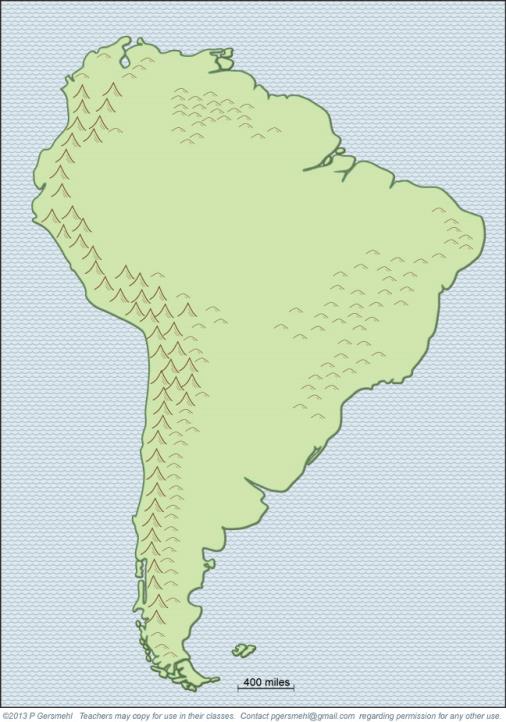 Big Idea:

Why is elevation
an important
geographic
 “big idea” ?
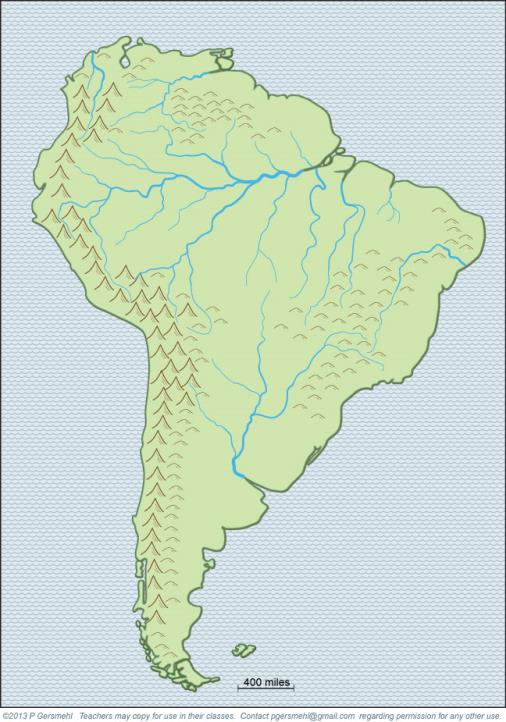 How does the
arrangement
of high mountains
help us understand
why the Amazon
is the largest
river on earth?
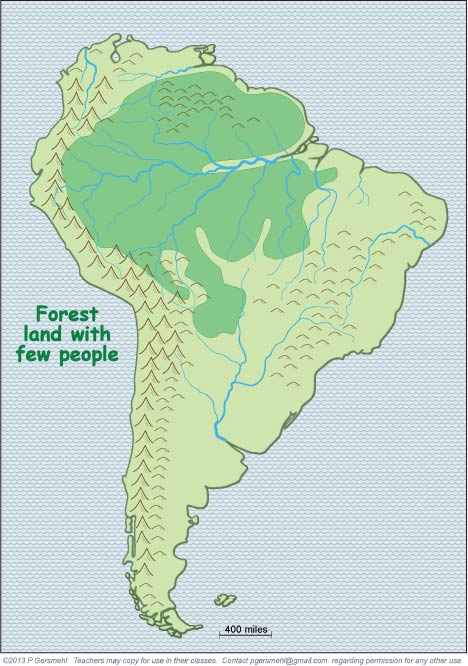 Why does the
Amazon rainforest
have very few
 people?
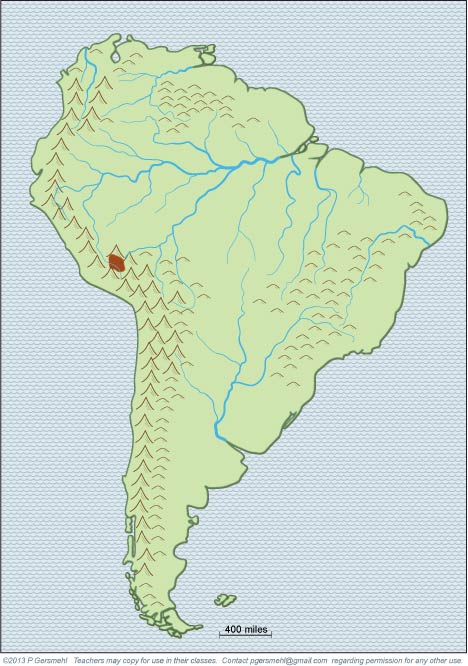 What ancient
empire started
in the high
mountains
of modern
Peru?
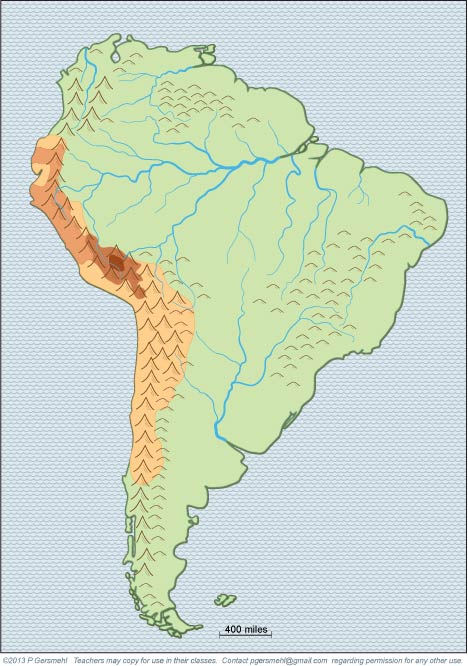 By 1525, the
Inca Empire
covered
most of the
mountains.

What happened
then?
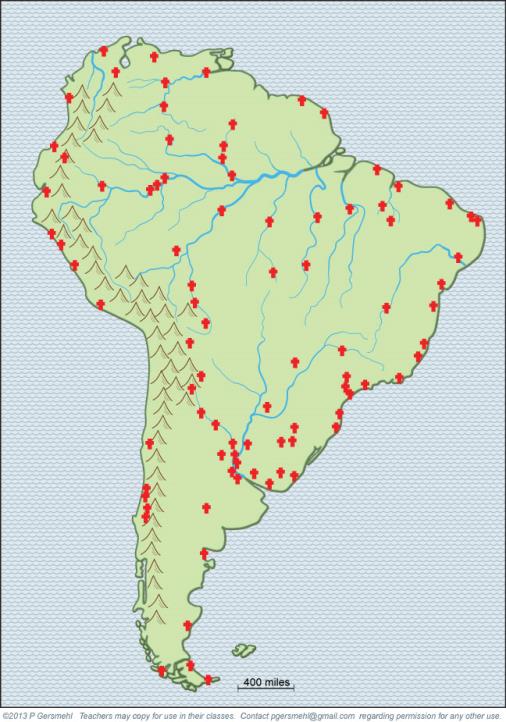 These towns
are all named 
for Catholic saints
(San, Sao, Santa).

What does that
tell us about
their history?
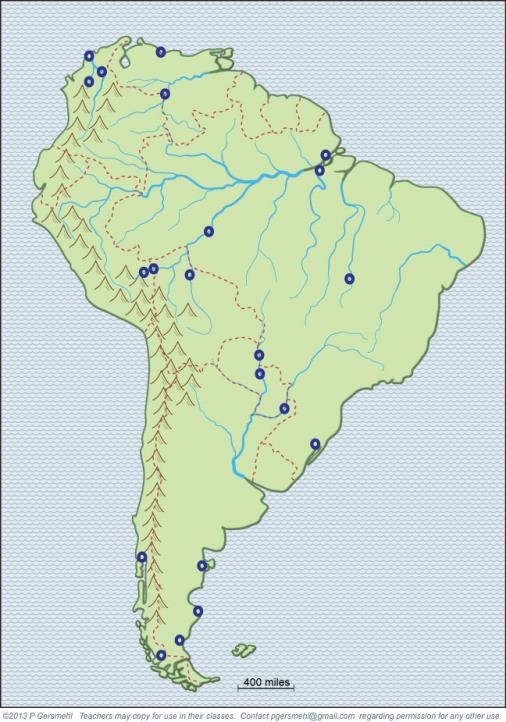 What about
towns named
Porto orPuerto?
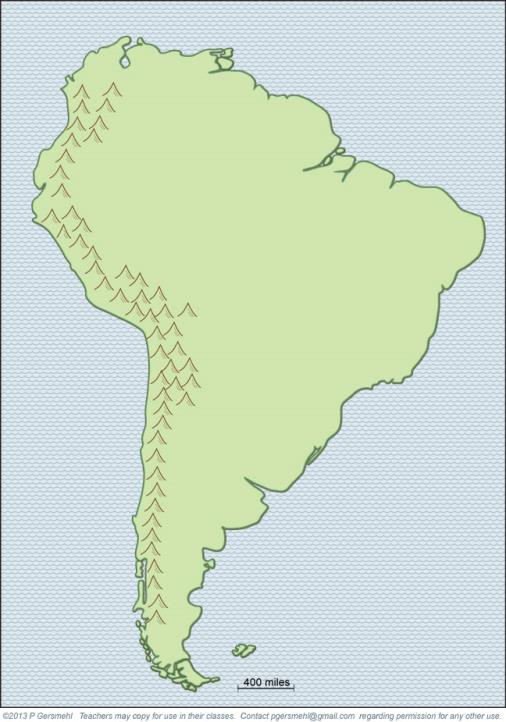 What are
some other
consequences
of mountains
along the 
west coast?
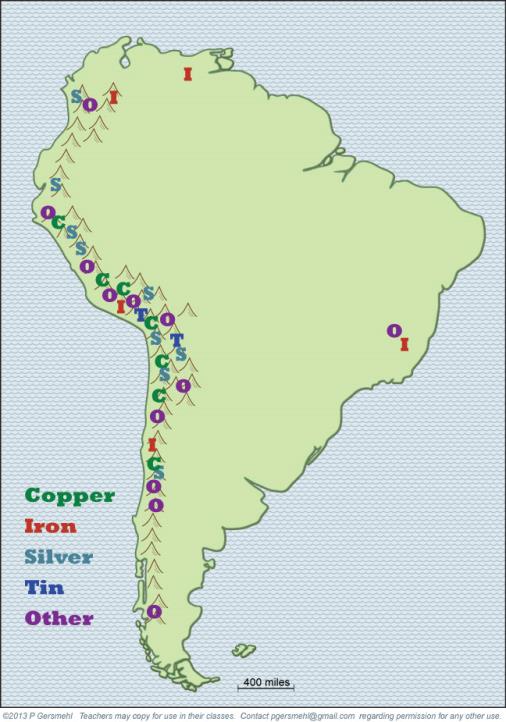 Why are
metal ores
often found
  in mountains?
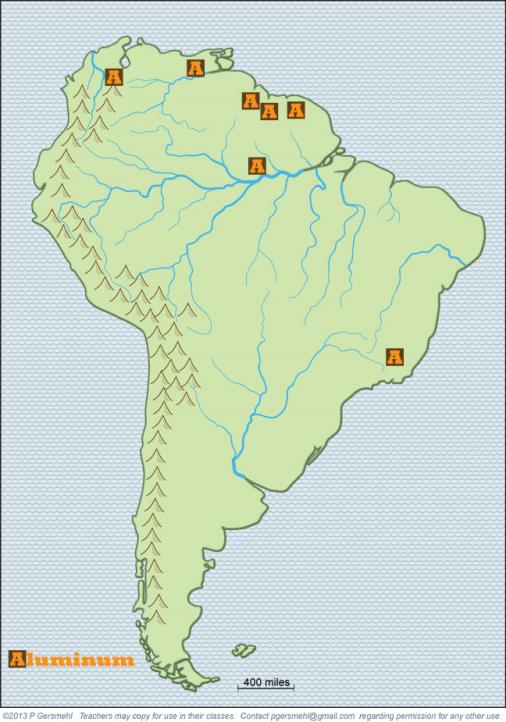 Aluminum is
an important
exception –
do you 
know why?
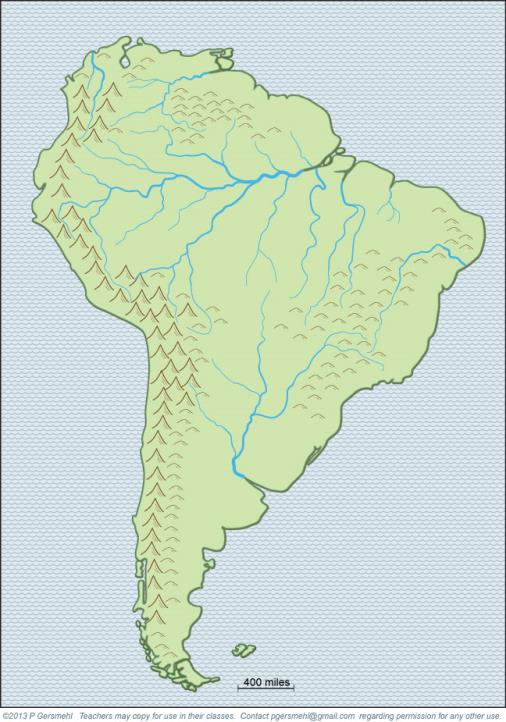 Review – 
what kind of
vegetation
grows in
the low lands
close to the 
equator?
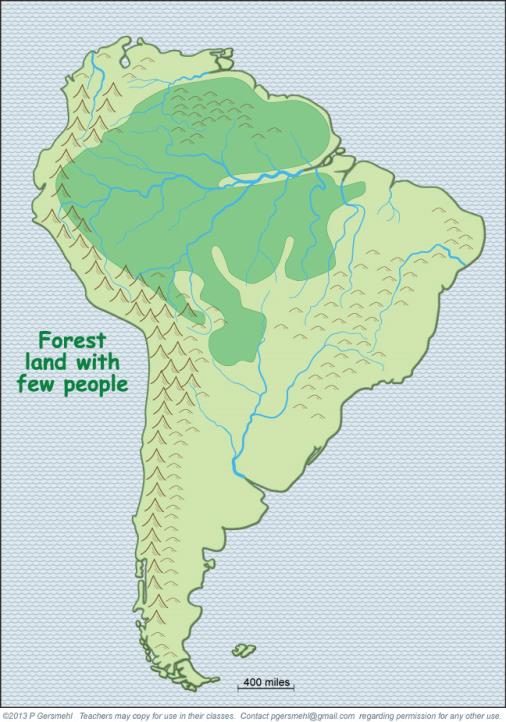 Why do
these forests
have relatively
few people
in them?
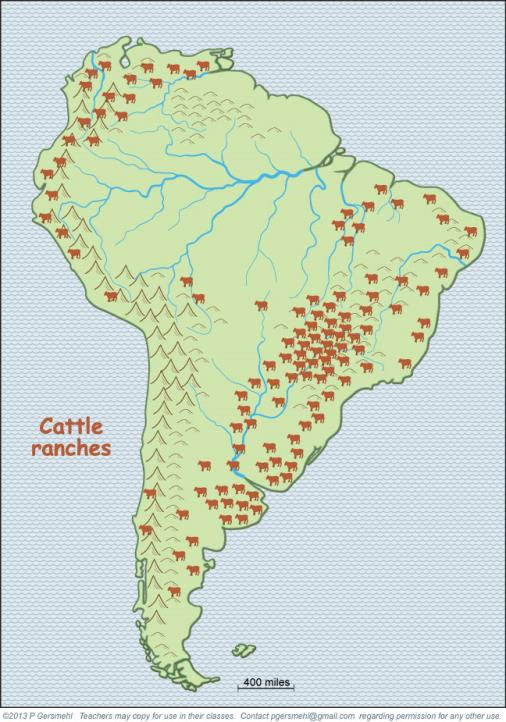 Why are
cattle ranches
found mainly
on the low hills
in eastern Brazil?
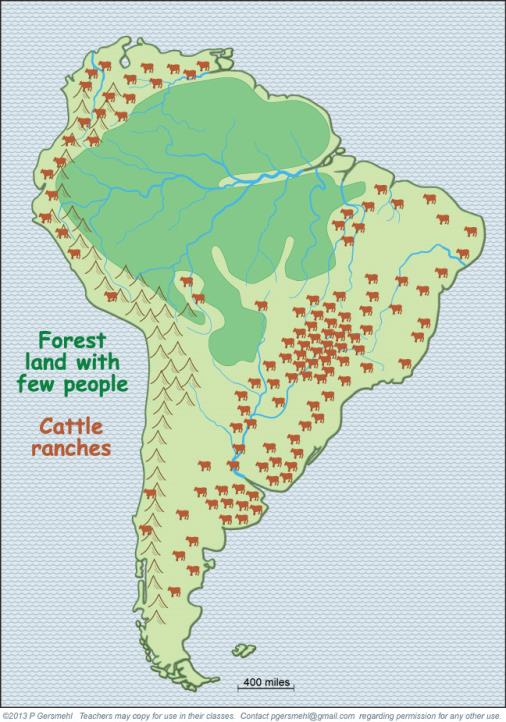 It’s hard 
to raise cattle
on high mountains
or in hot lowlands,
even if you 
clear the forest.
Why is it hard 
to raise cattle
on high mountains
or in hot lowlands?
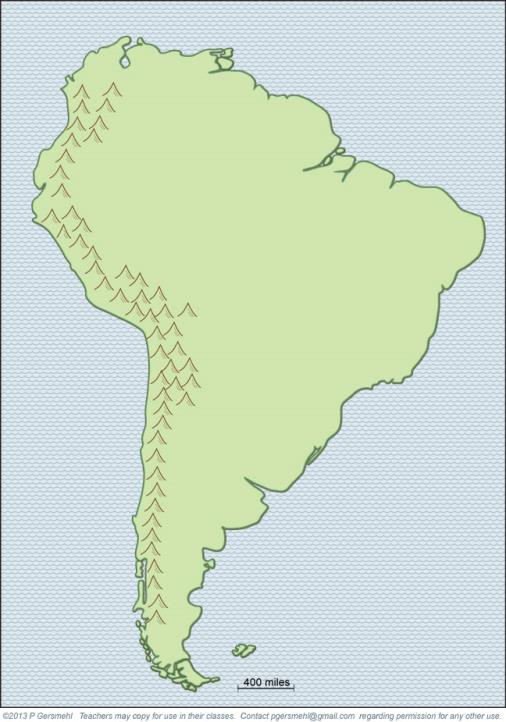 Finally,
note how
elevation
influenced
the choice
of locations
for capital cities.
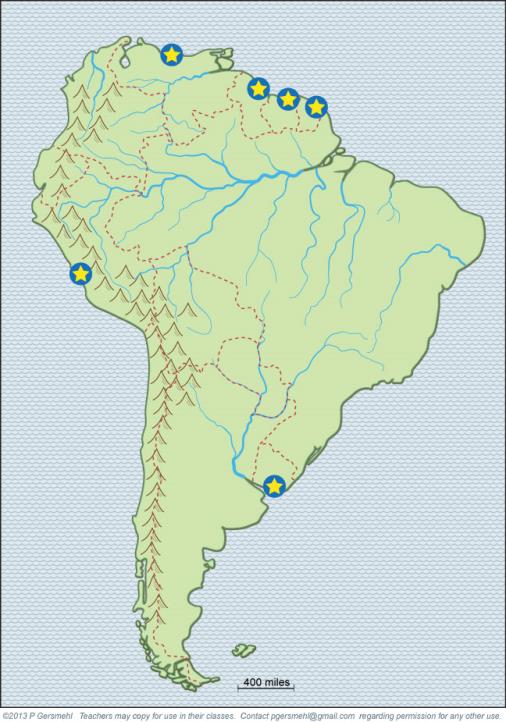 Why do
many countries put their capitals
right next to the
 ocean shore?
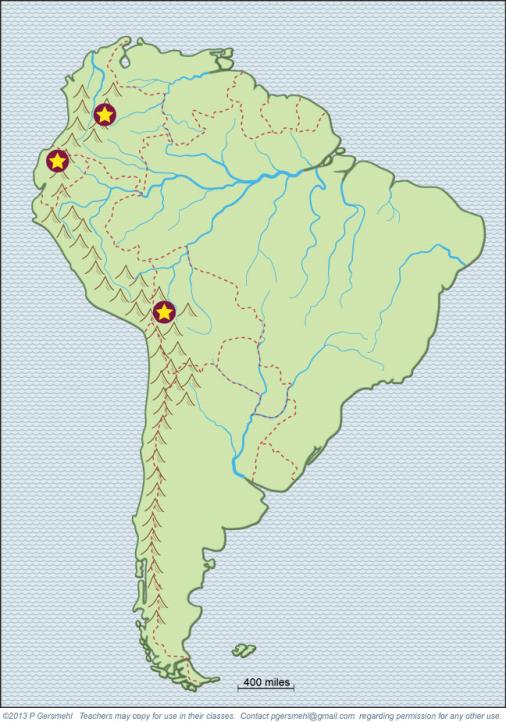 Why do three
of the countries
near the equator put their capitals
high in the mountains?
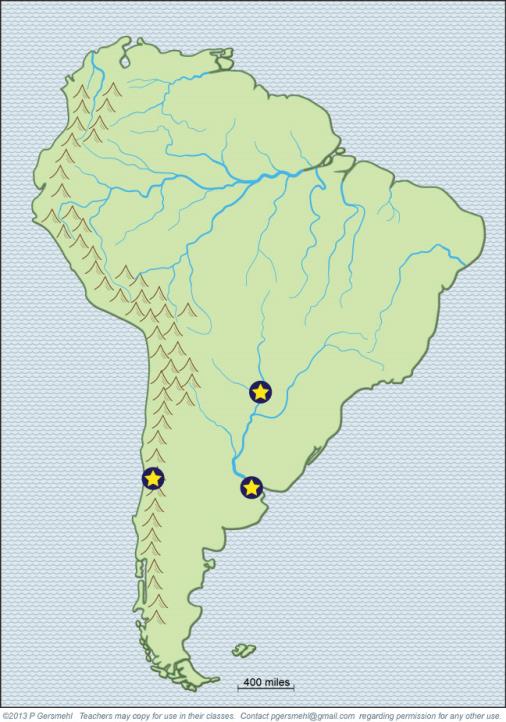 What is
important about
the locations 
of these three
capitals?
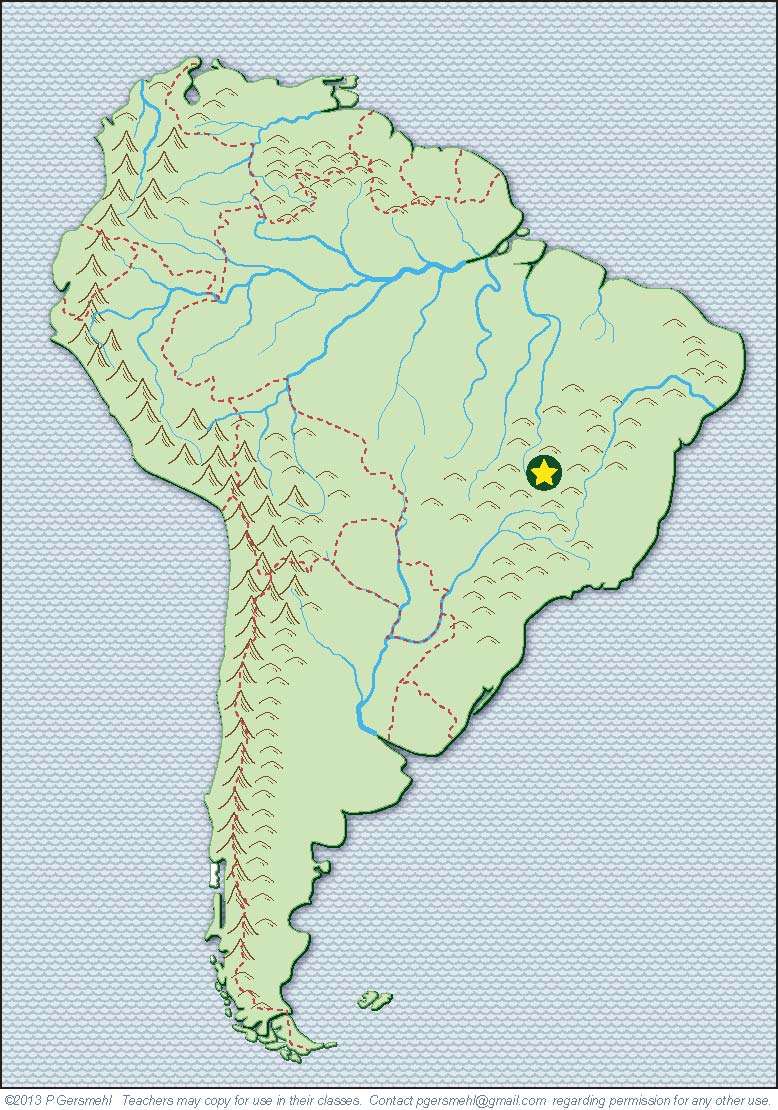 What is
the story
about this
 capital city?
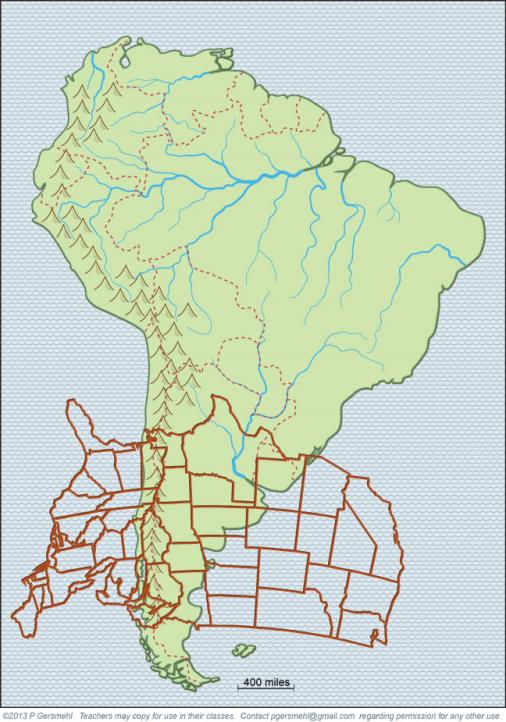 Why is
this image
of the U.S.
useful for
comparison?
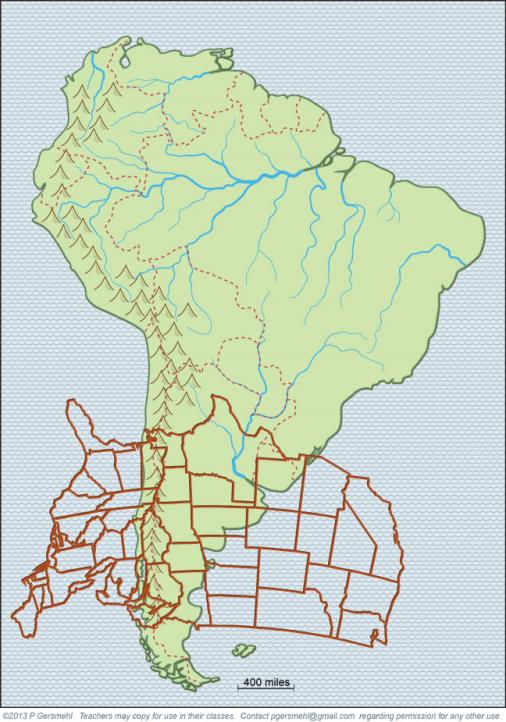 Why is the
United States
“upside down” 
for this comparison?
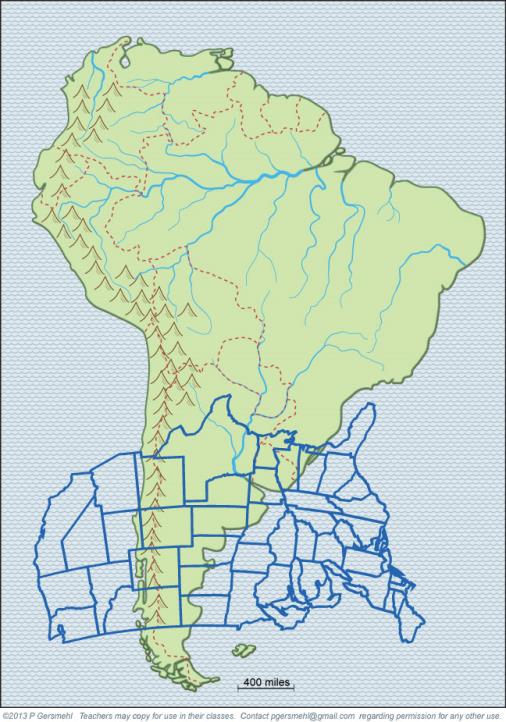 Why did
we “flip” it 
backwards
to make the
comparison
better?
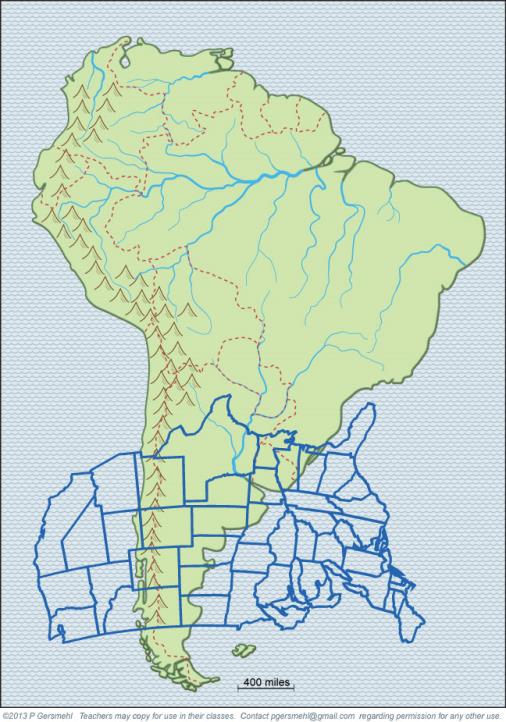 What country
is like
coastal
Texas –
and why?
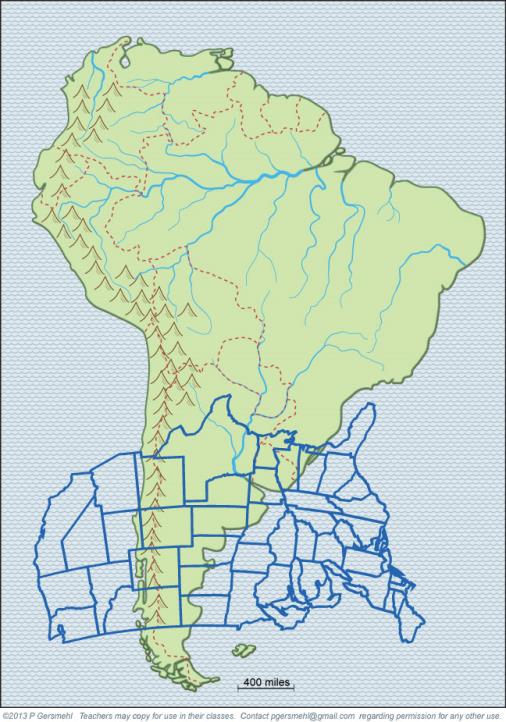 What area
is like
Florida
-
and why?
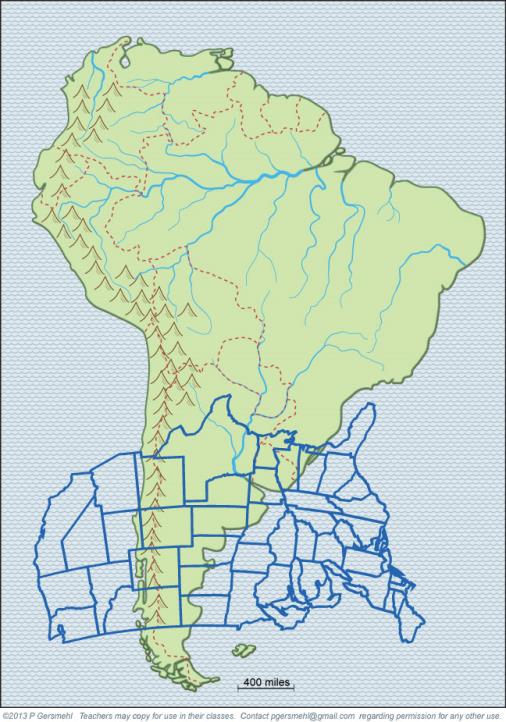 What small country
is like
Mississippi
and Arkansas?
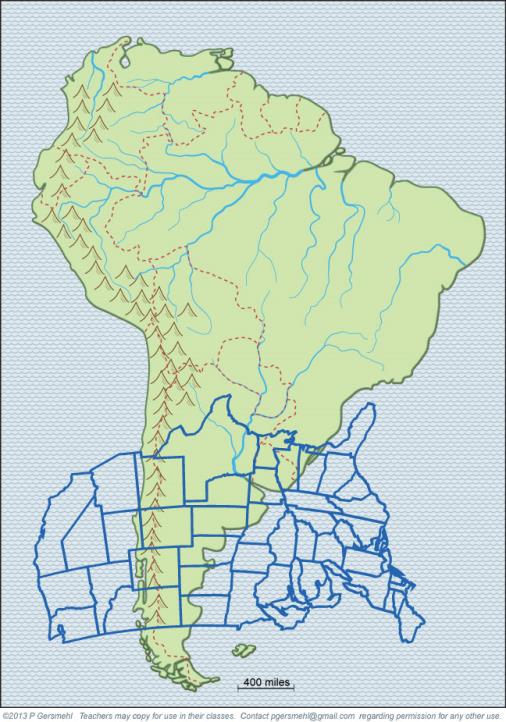 What country
is like Kansas?
(with corn farms
in the rainier east
and wheat farms
in the drier west)
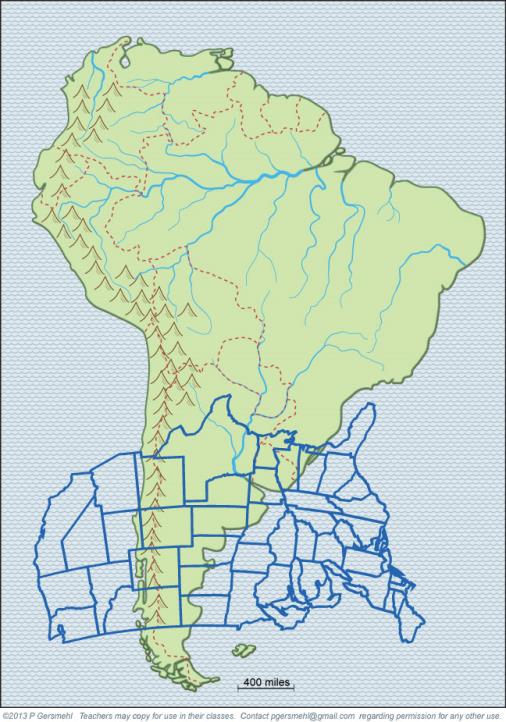 What area
is like eastern
Montana –
cool and dry?
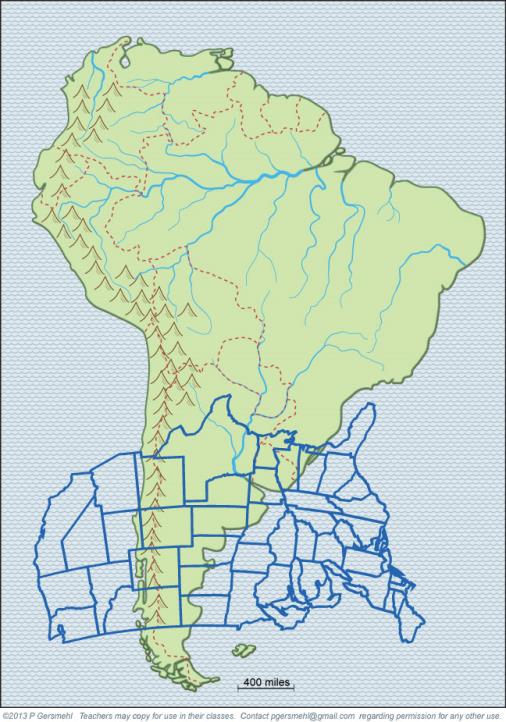 Patagonia
is like
eastern
Montana –
cool and dry.
How is
the central
coastal area
of Chile
like
California?
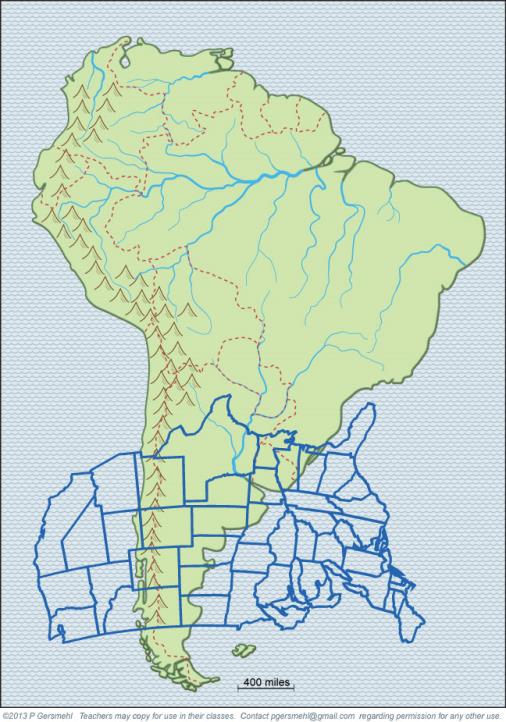 Patagonia
is like
eastern
Montana –
cool and dry.
How is
the central
coastal area
of Chile
like
California?
Why is that
important?
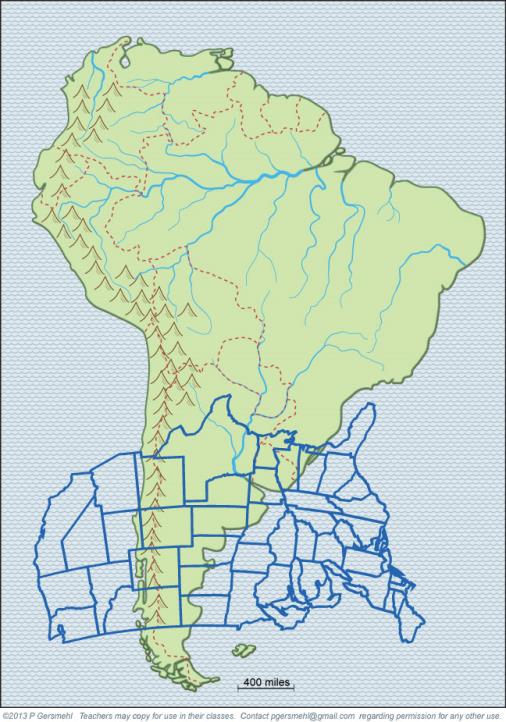 What state
is most like
Cape Horn?

Why?
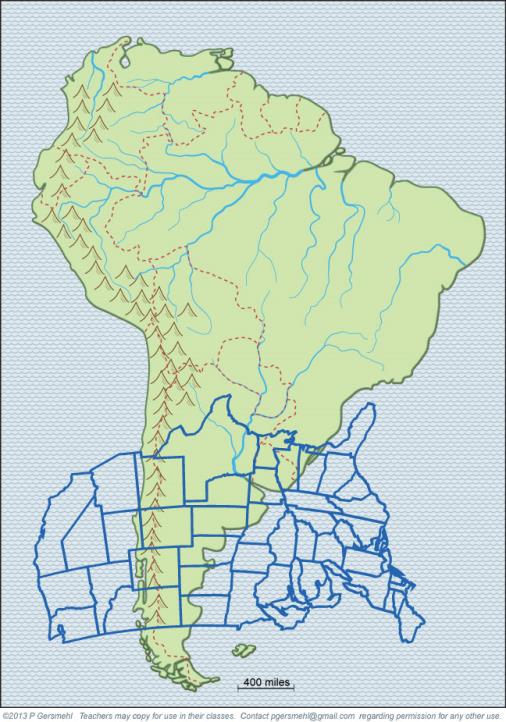 Why does
the U.S.
have no
place that
is like the
equatorial
rainforest?
Here are a few questions for individual inquiry:

  1. Why do rainforests grow on low land near the equator?

  2. Why did people grow potatoes in the Inca highlands?

  3. Why did several European countries claim colonies             on the northern coast of South America?

  4. What foods do Americans buy from farmers in Chile?

  5. What foods do Americans buy from farmers in Brazil?

  6. What metals do people in South America sell           to factory owners in other countries?

  7. Why is sugarcane a source of motor fuel in lowland Brazil? 

  8. Why are fish an important product in western South America?
Copyright 2019, Phil and Carol Gersmehl

Teachers who saw this presentation at a workshop
or downloaded it from our internet site have permission
to make a copy on their own computers for these purposes: 
             
                   1. to help them review the workshop,
             
             2. to show the presentation in their own classrooms,                      at sessions they present at teacher conferences,                     or to administrators in their own school or district,
            
3. to use individual frames (with attribution)                  in their own class or conference presentations.

For permission for any other use, 
including posting frames on a personal blogor uploading to any network or websitethat can be accessed from outside your school, 
contact pgersmehl@gmail.com